Domainel’Aiguelière
2 place du Square Michel Teisserenc
34150 Montpeyroux
auguste@aigueliere.com
christine@aigueliere.com
Domainel’Aiguelière
Ce diaporama (sans organisations) est destiné à stocker quelques images de l’Aiguelière racontant son histoire et son environnement.
Il peut être téléchargé et utilisé à volonté.

Merci aux utilisateurs éventuels
Auguste Commeyras
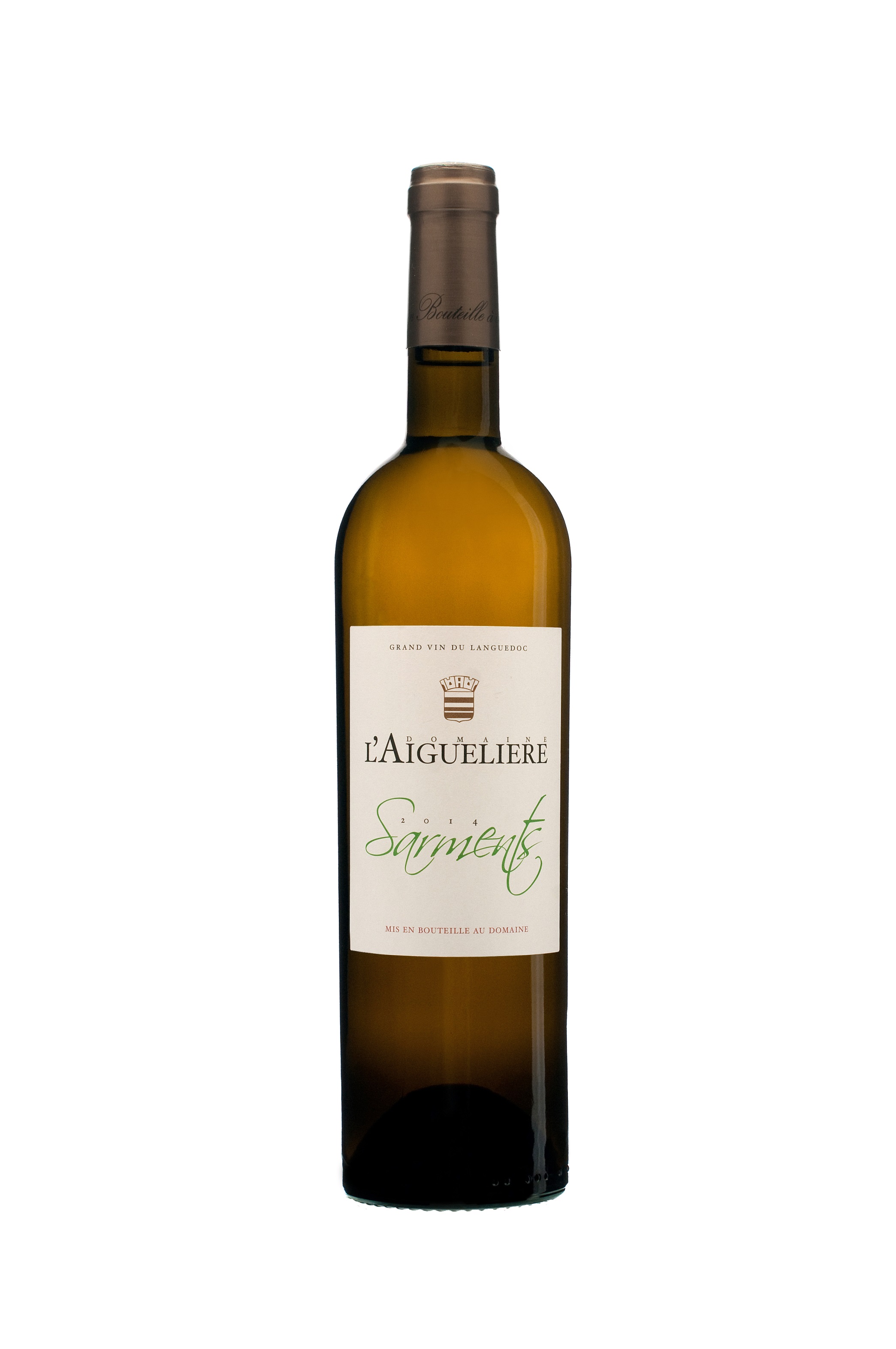 Domainel’Aiguelière
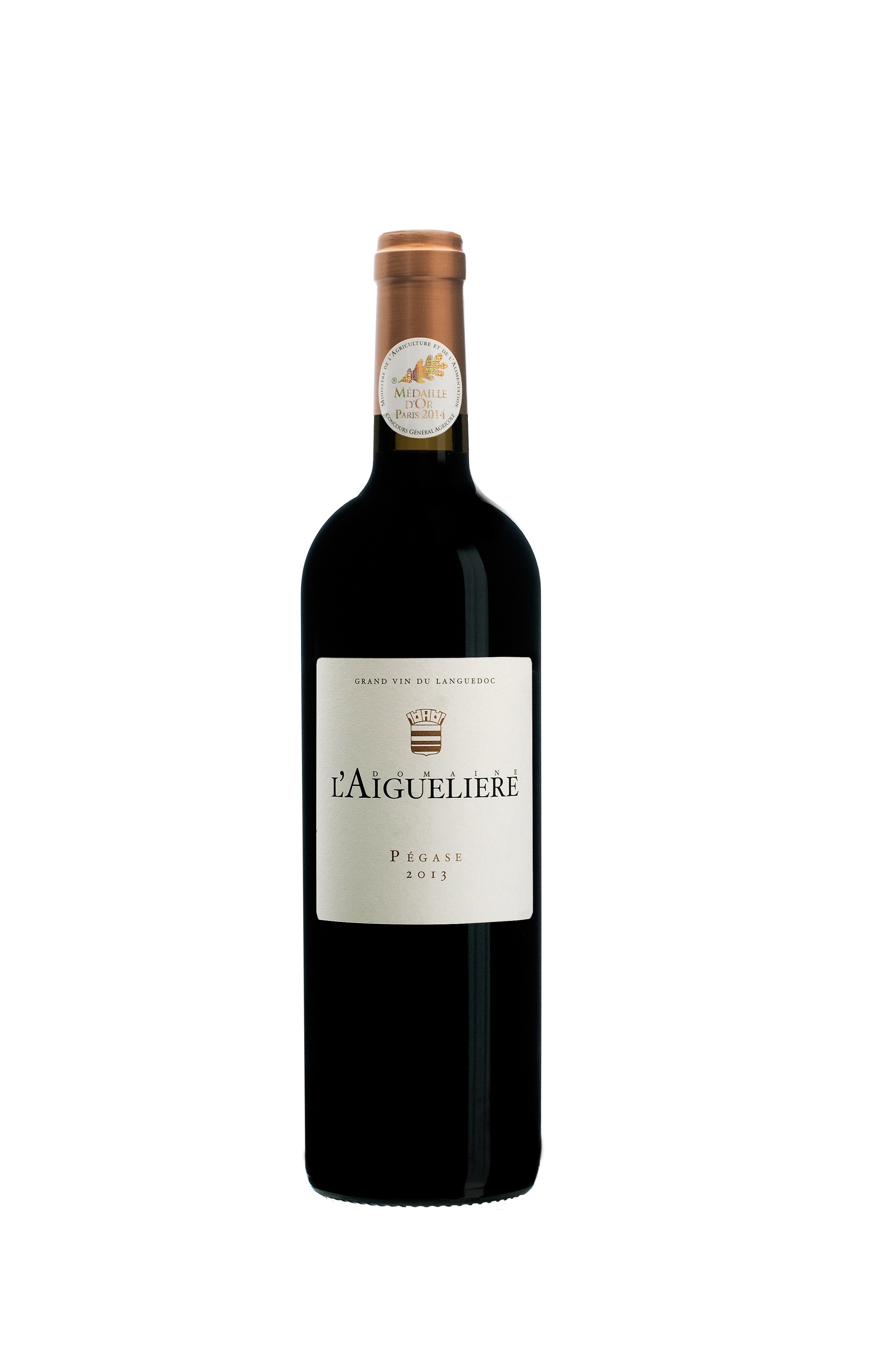 Domainel’Aiguelière
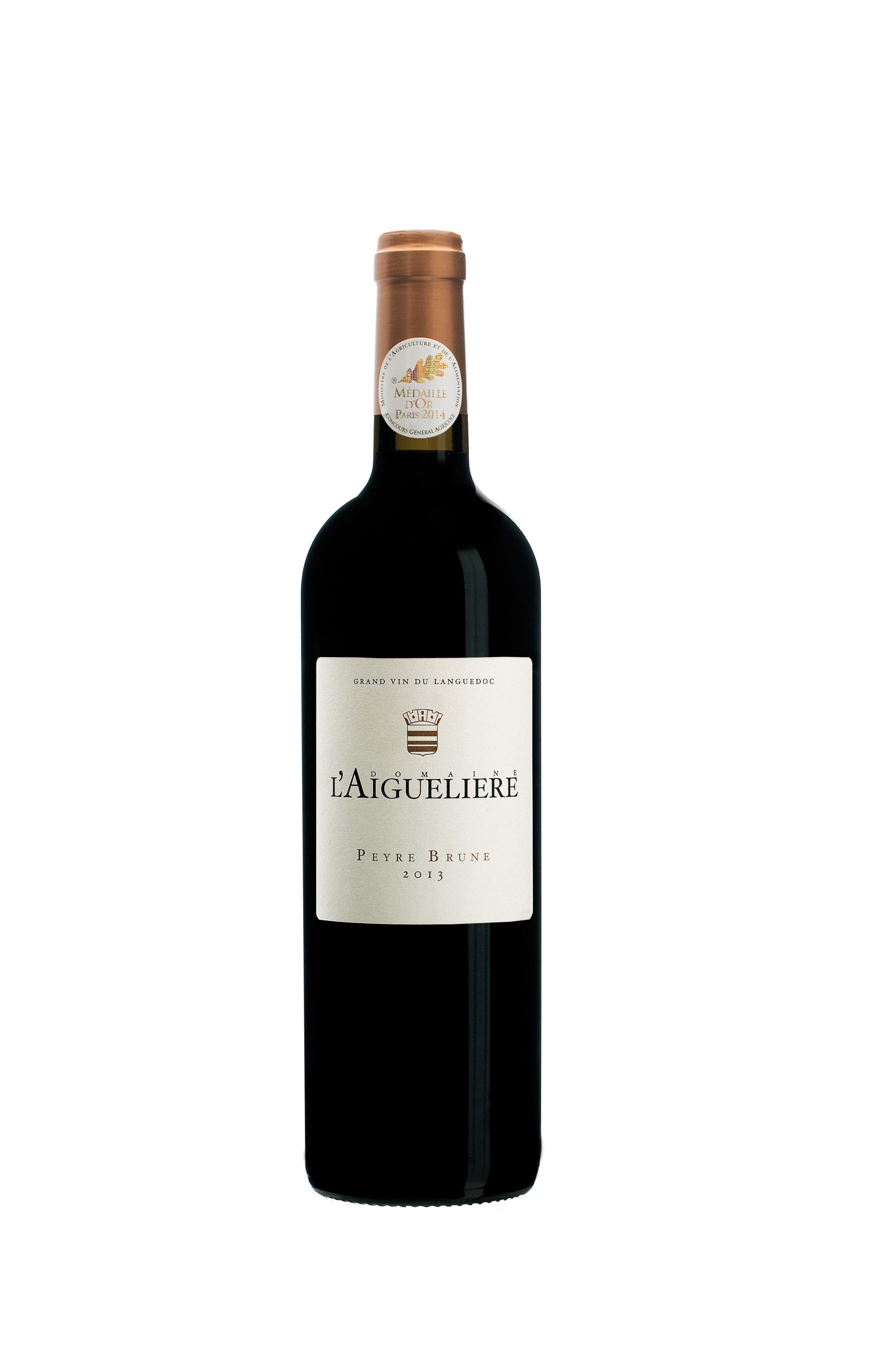 Domainel’Aiguelière
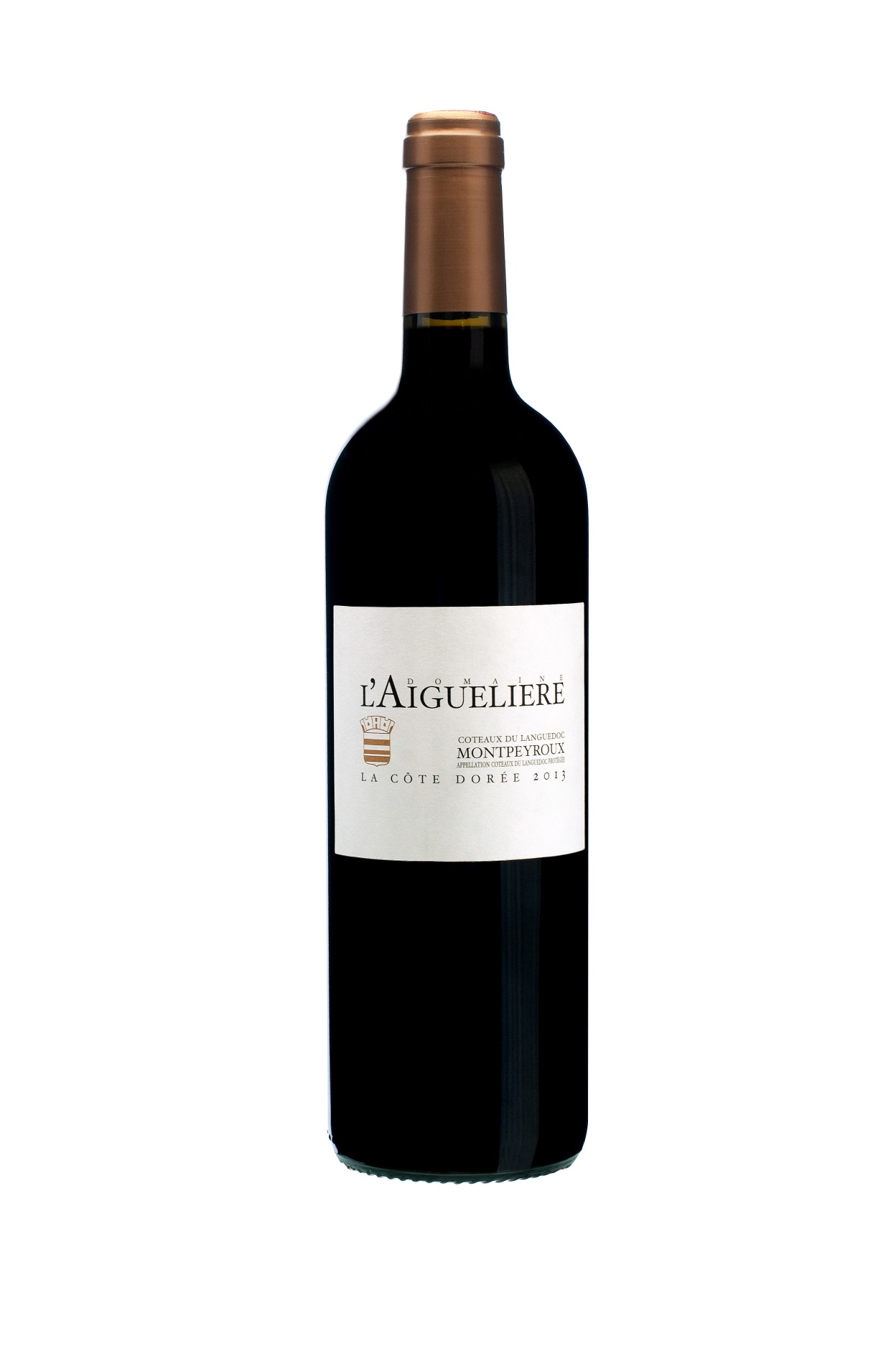 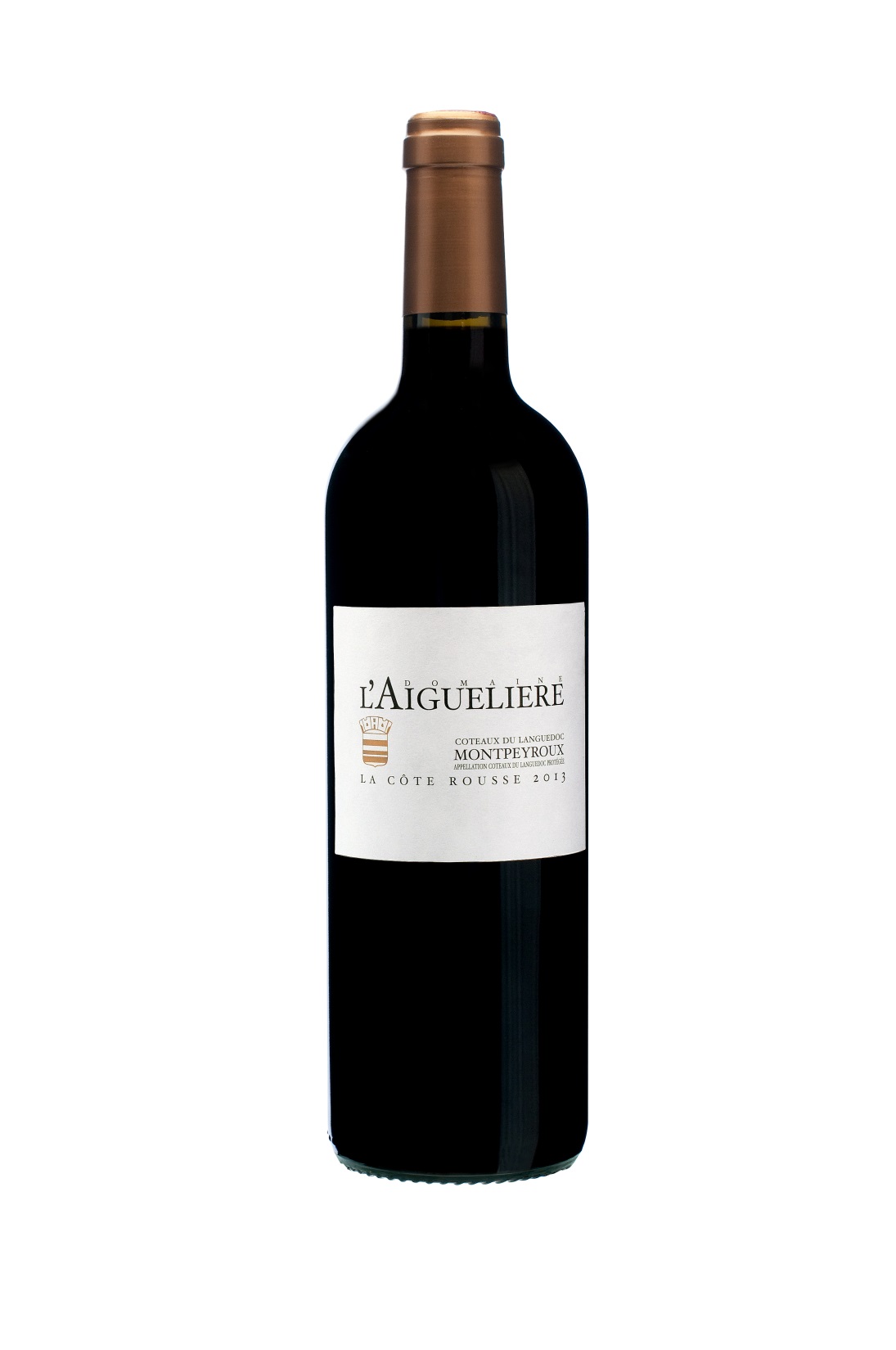 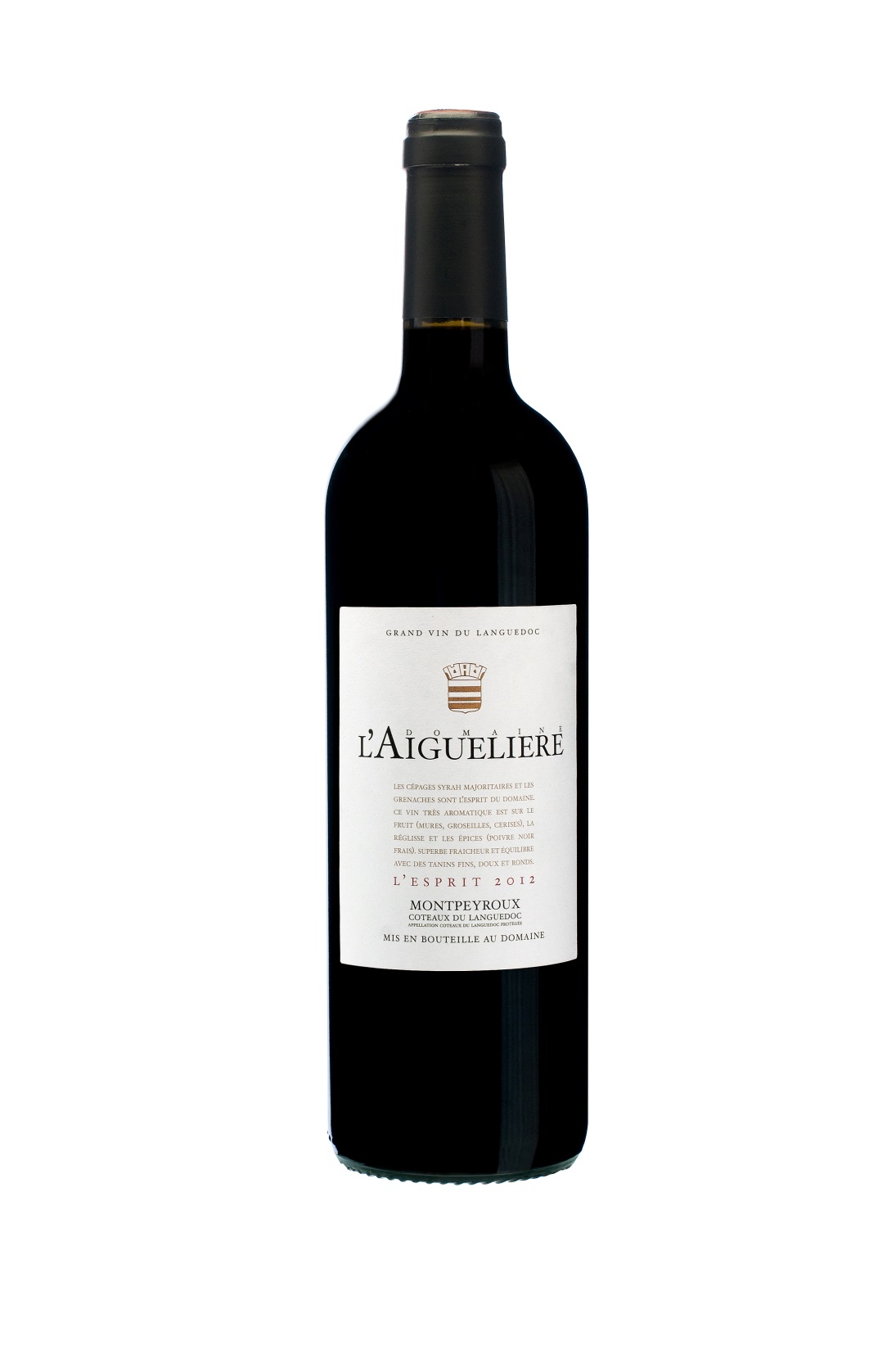 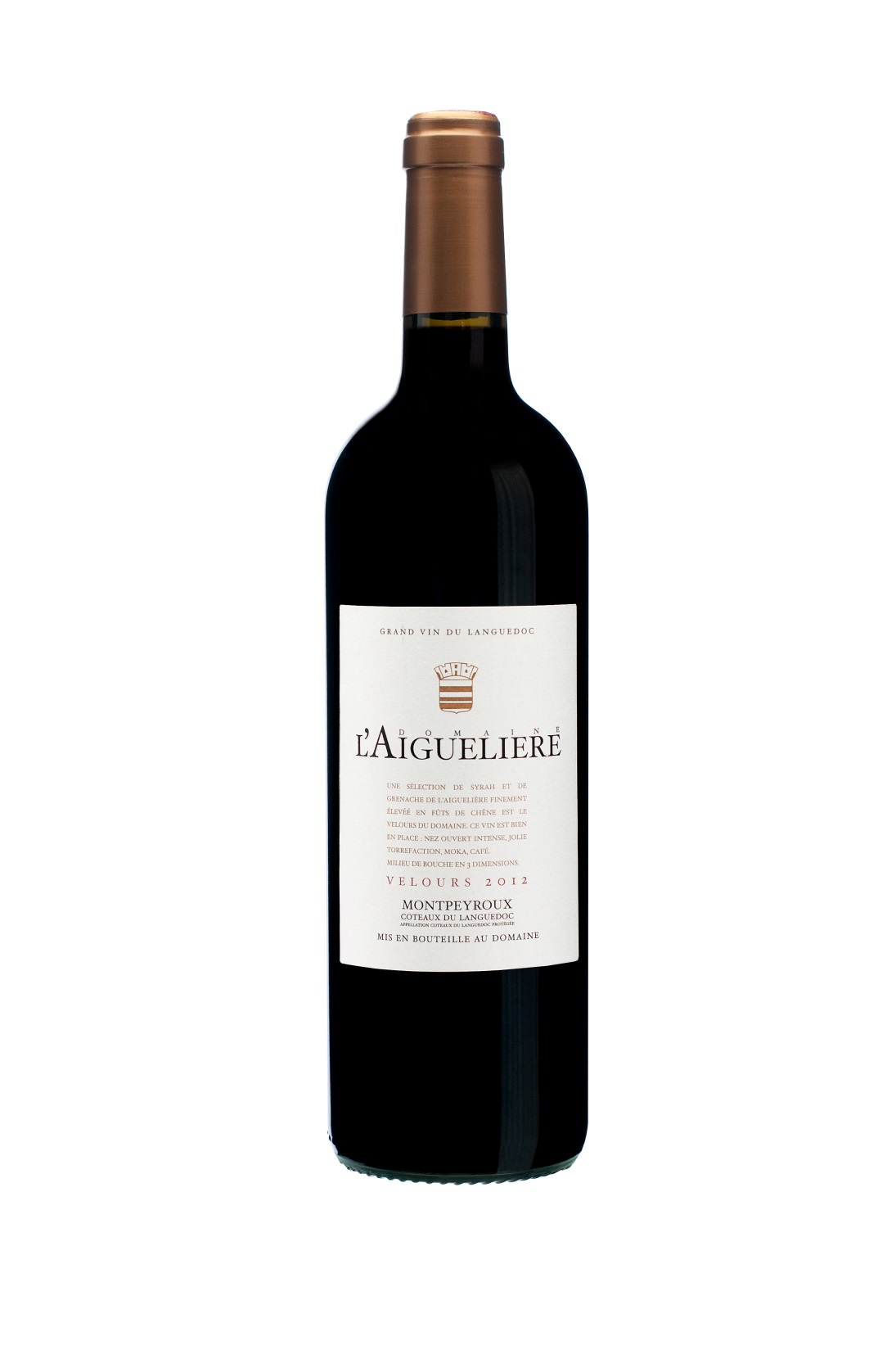 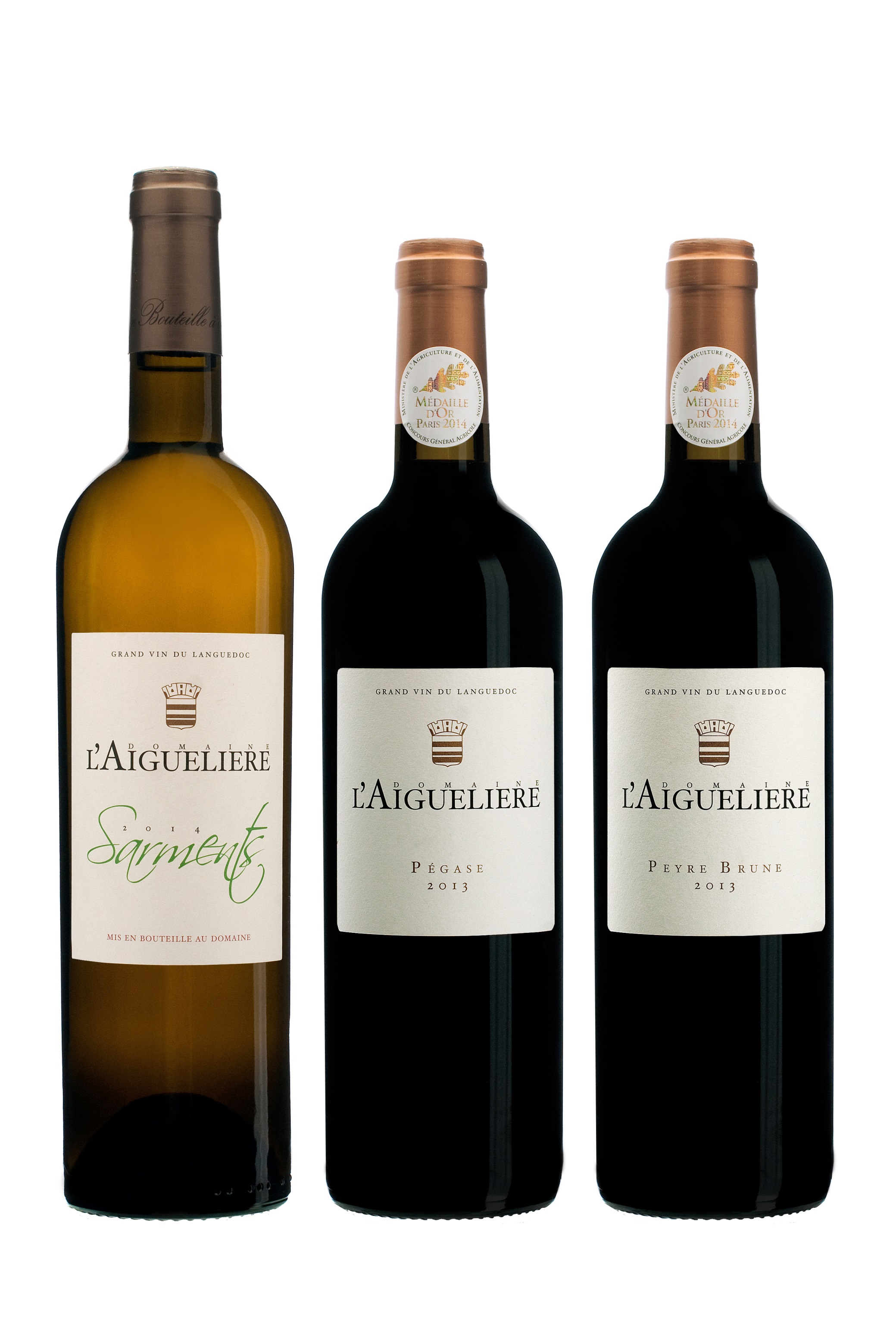 Domainel’Aiguelière
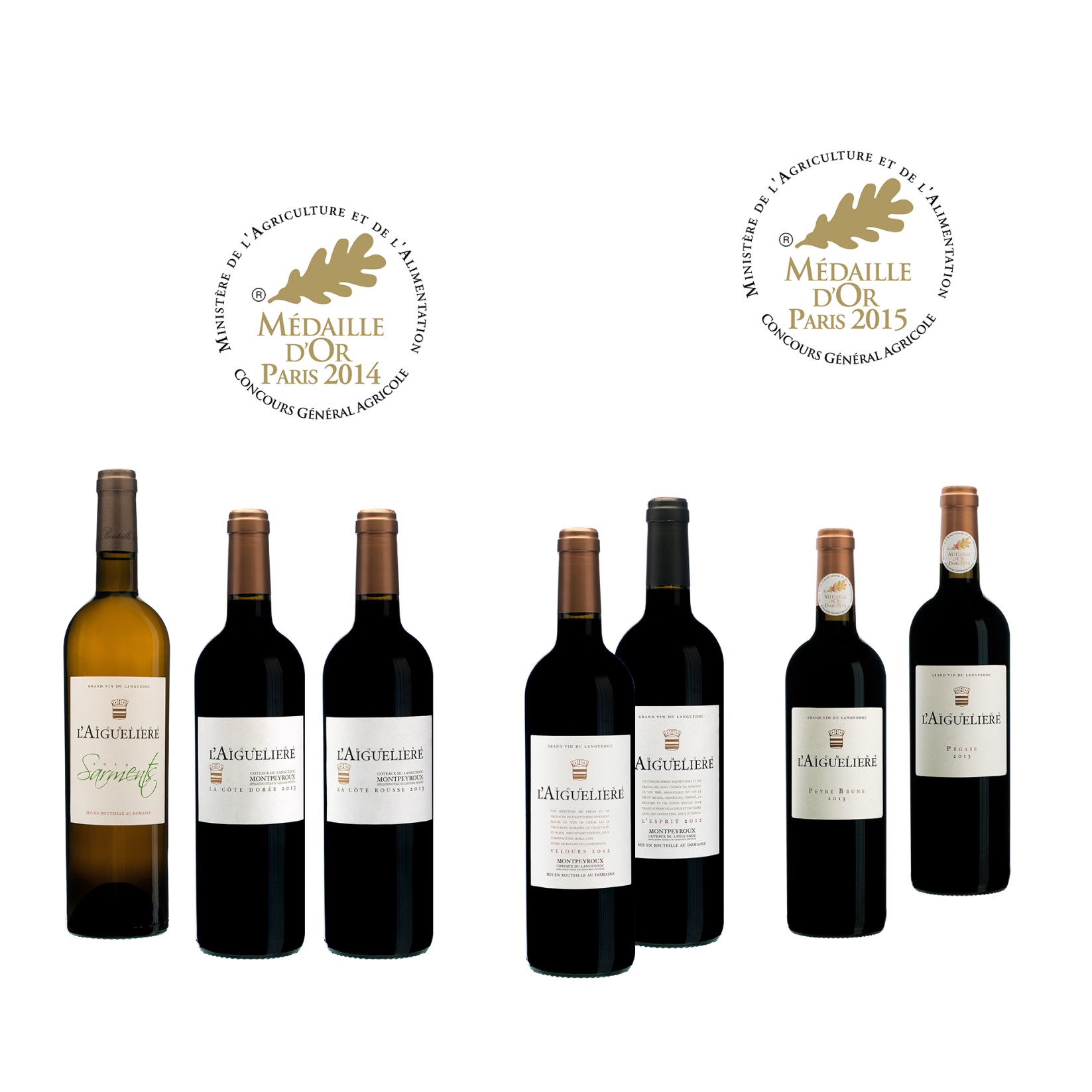 Domainel’Aiguelière
Domainel’Aiguelière
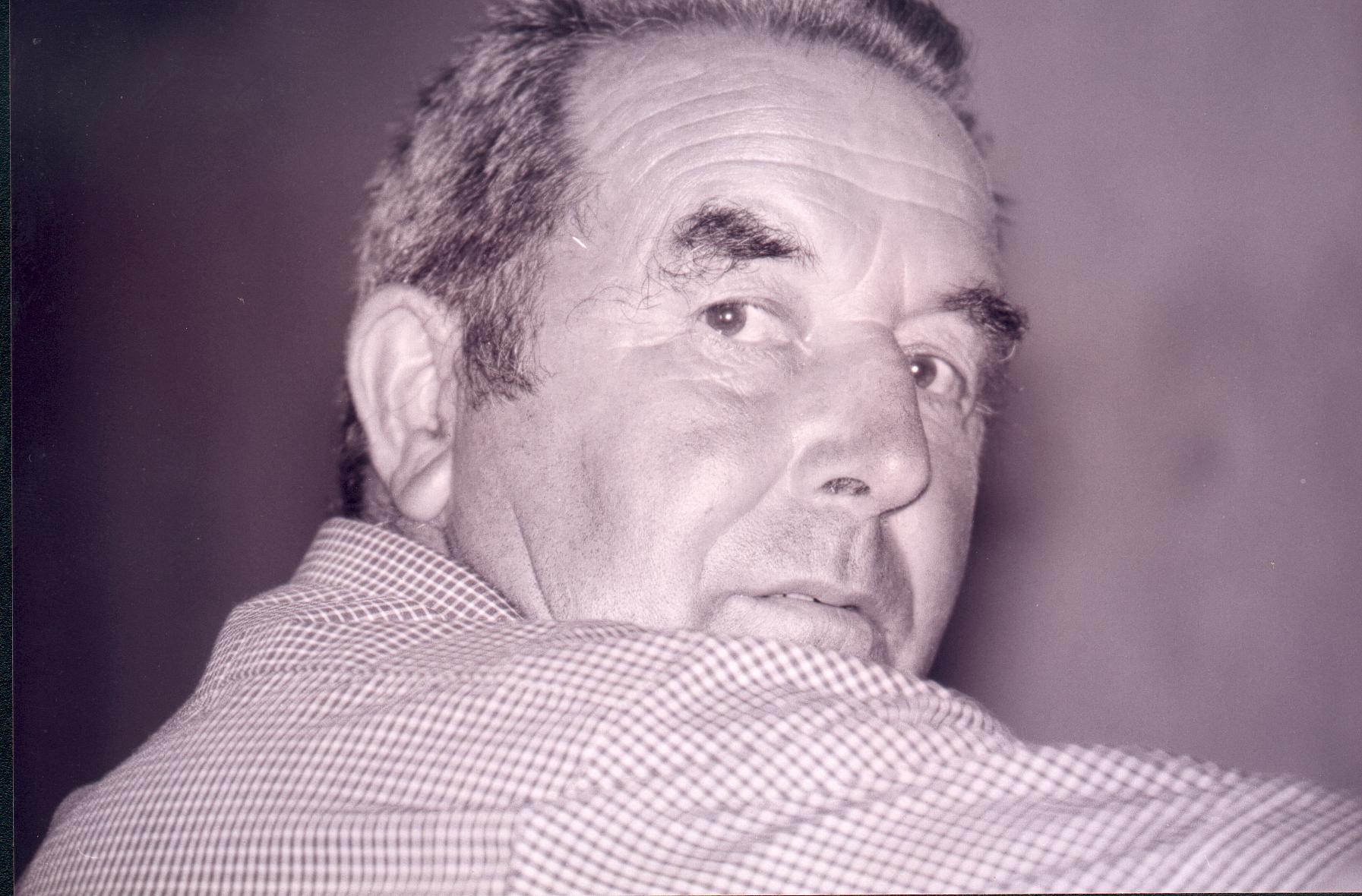 Domainel’Aiguelière
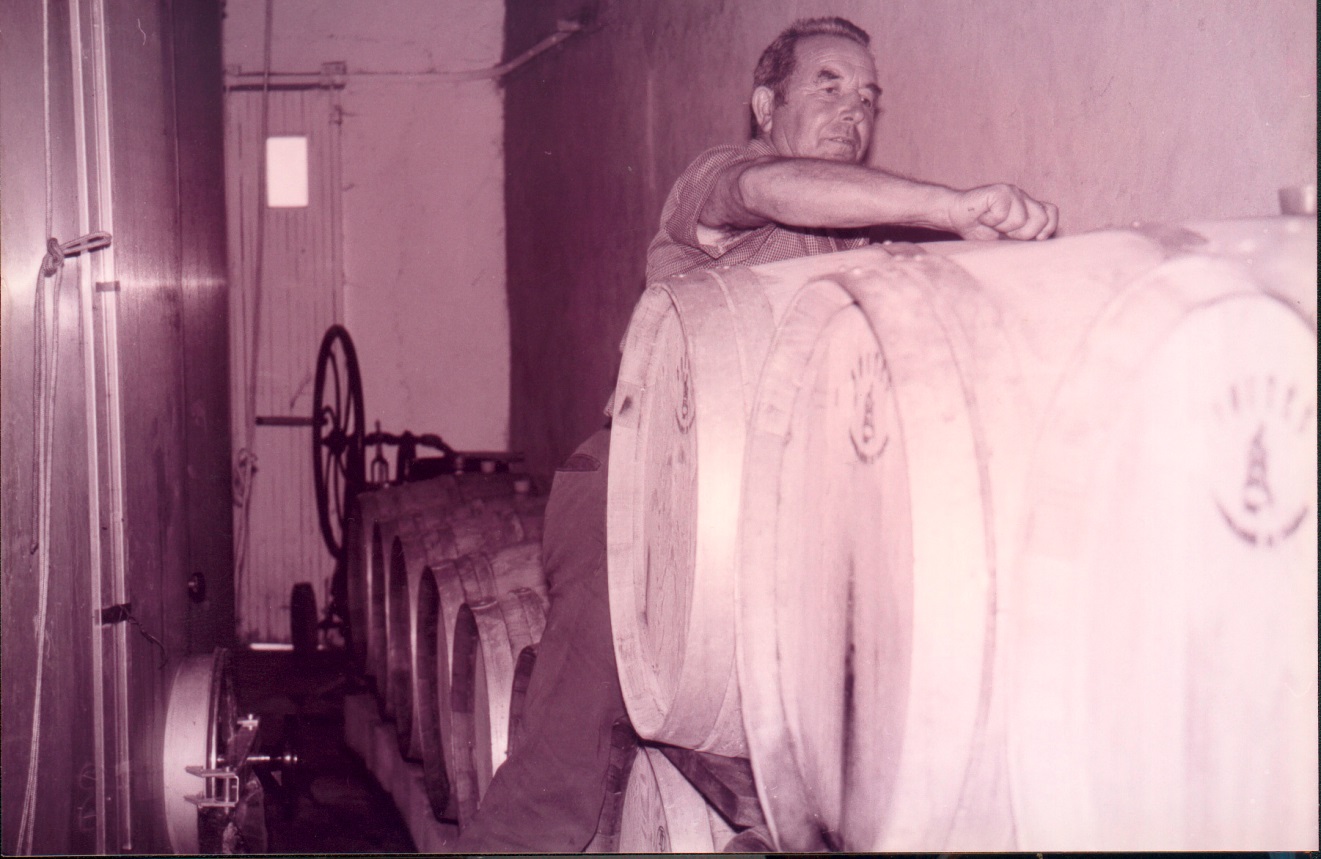 Domainel’Aiguelière
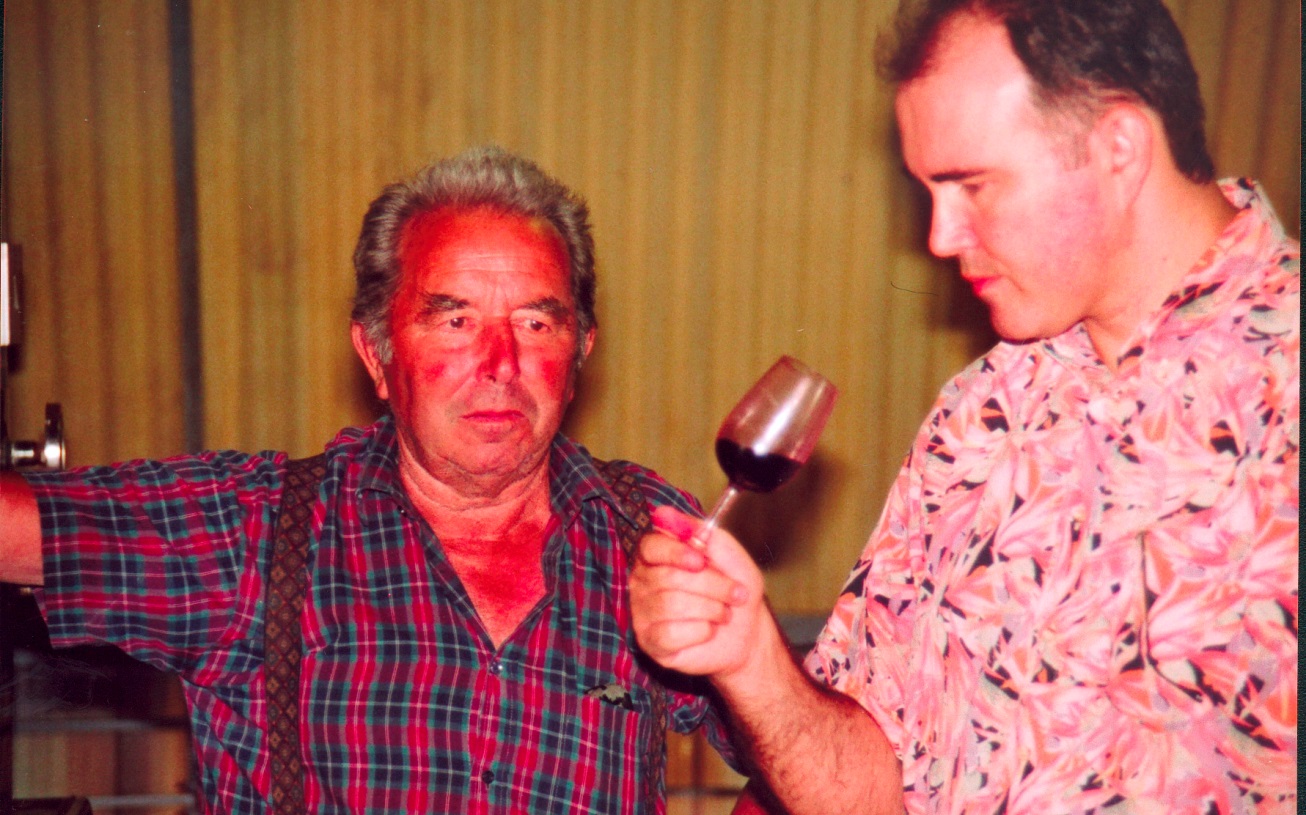 Domainel’Aiguelière
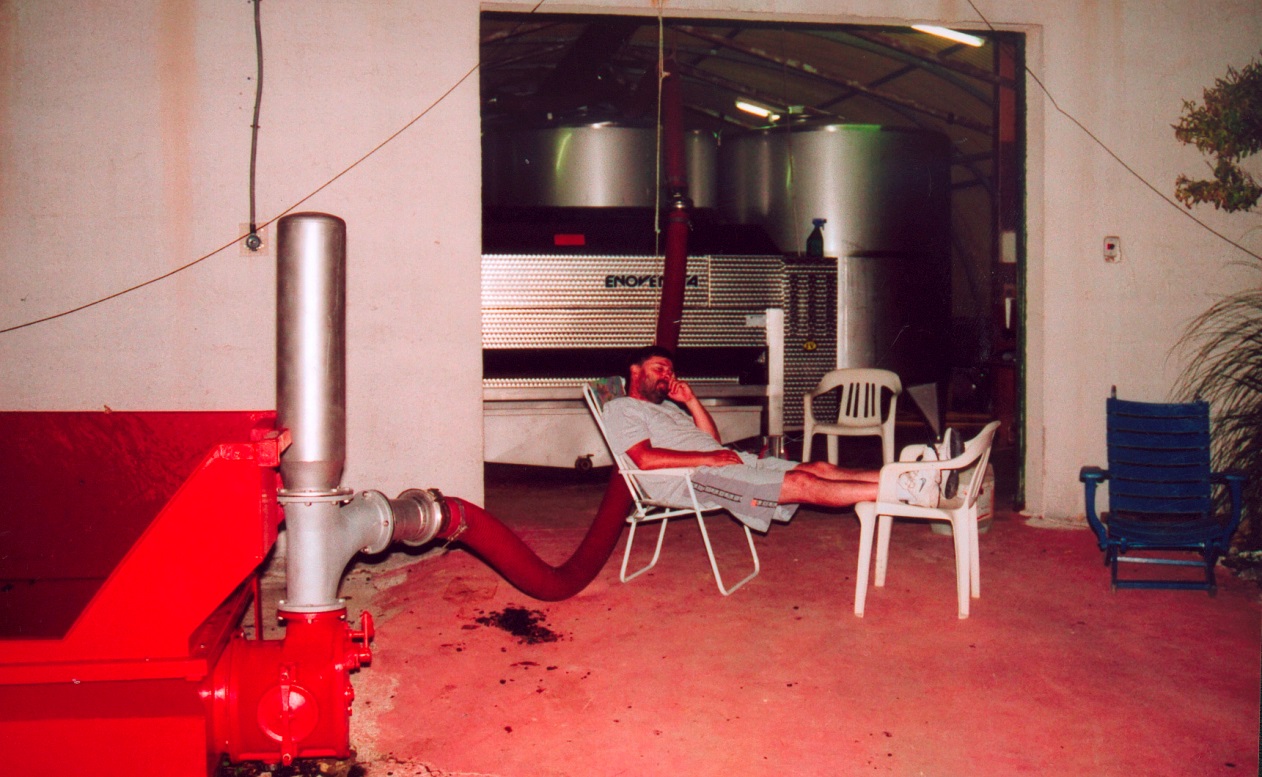 Domainel’Aiguelière
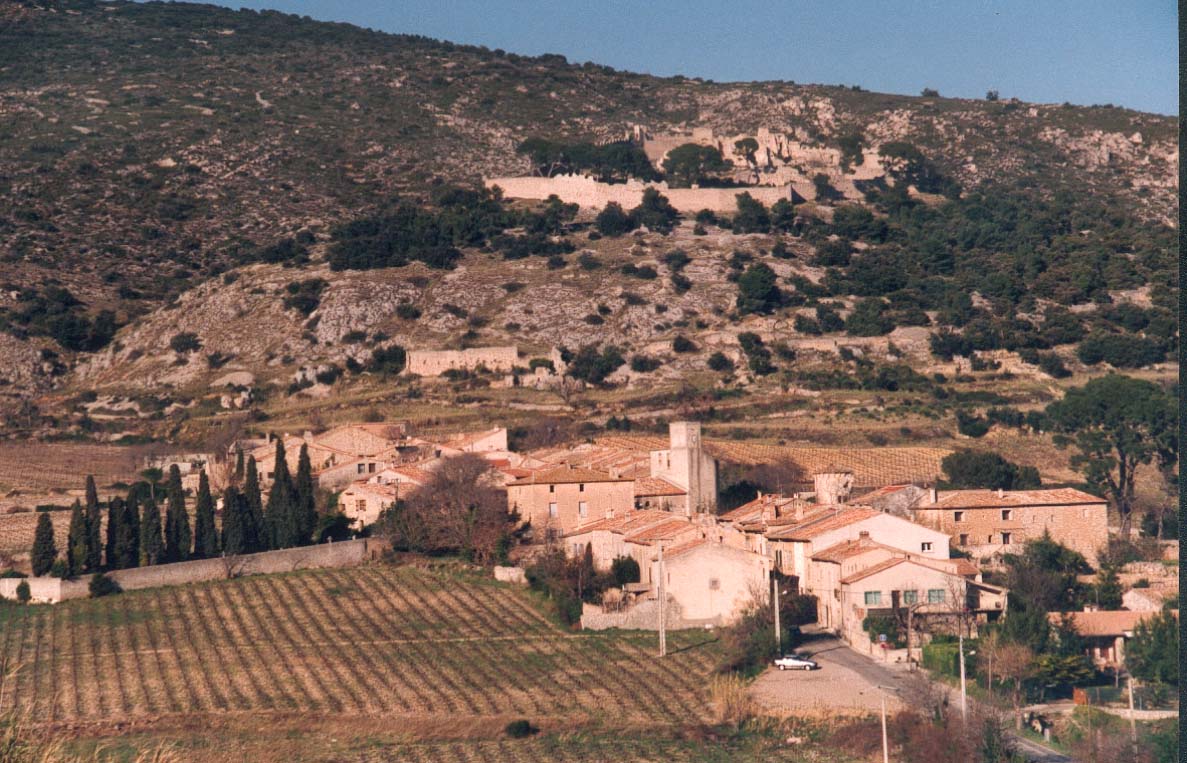 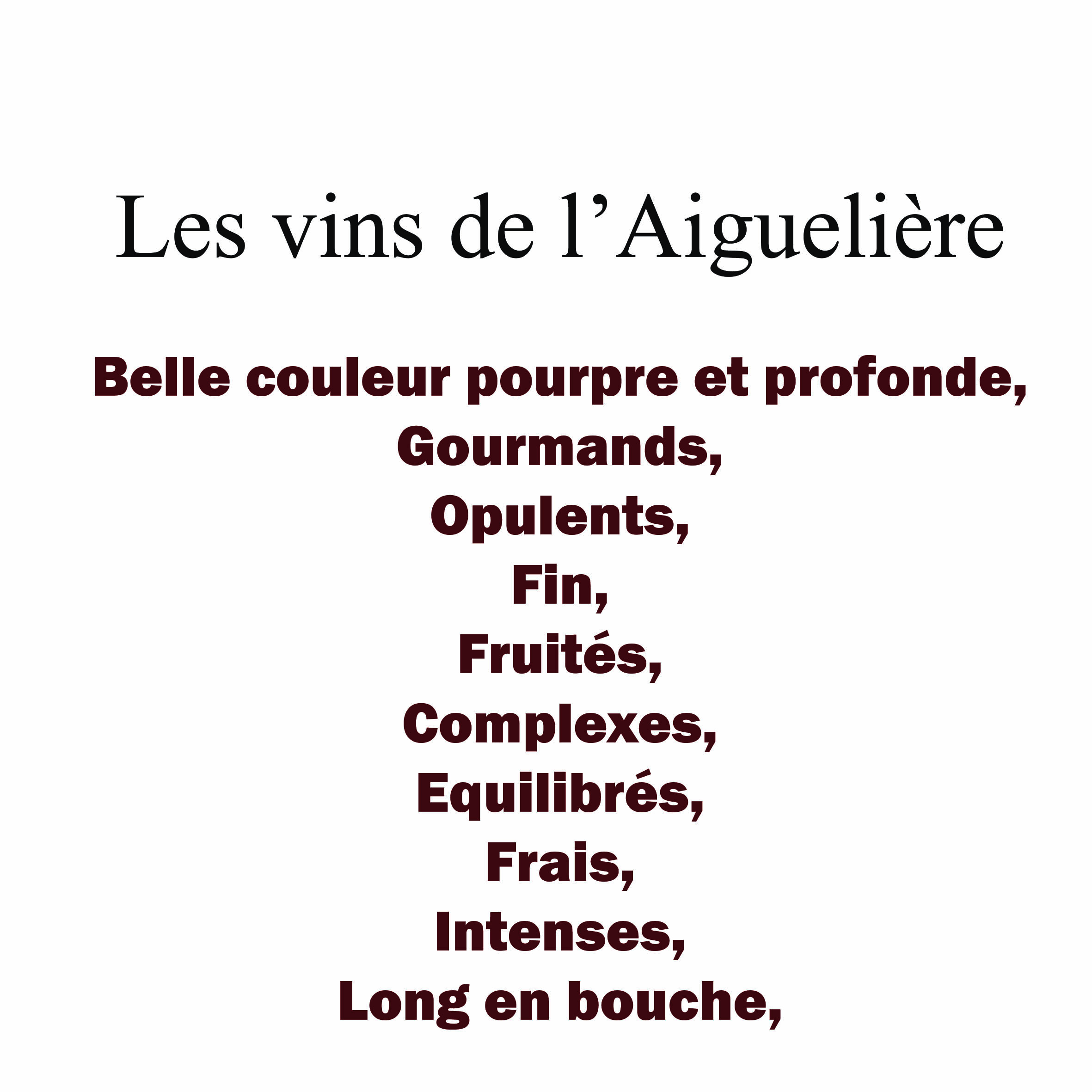 Domainel’Aiguelière
Domainel’Aiguelière
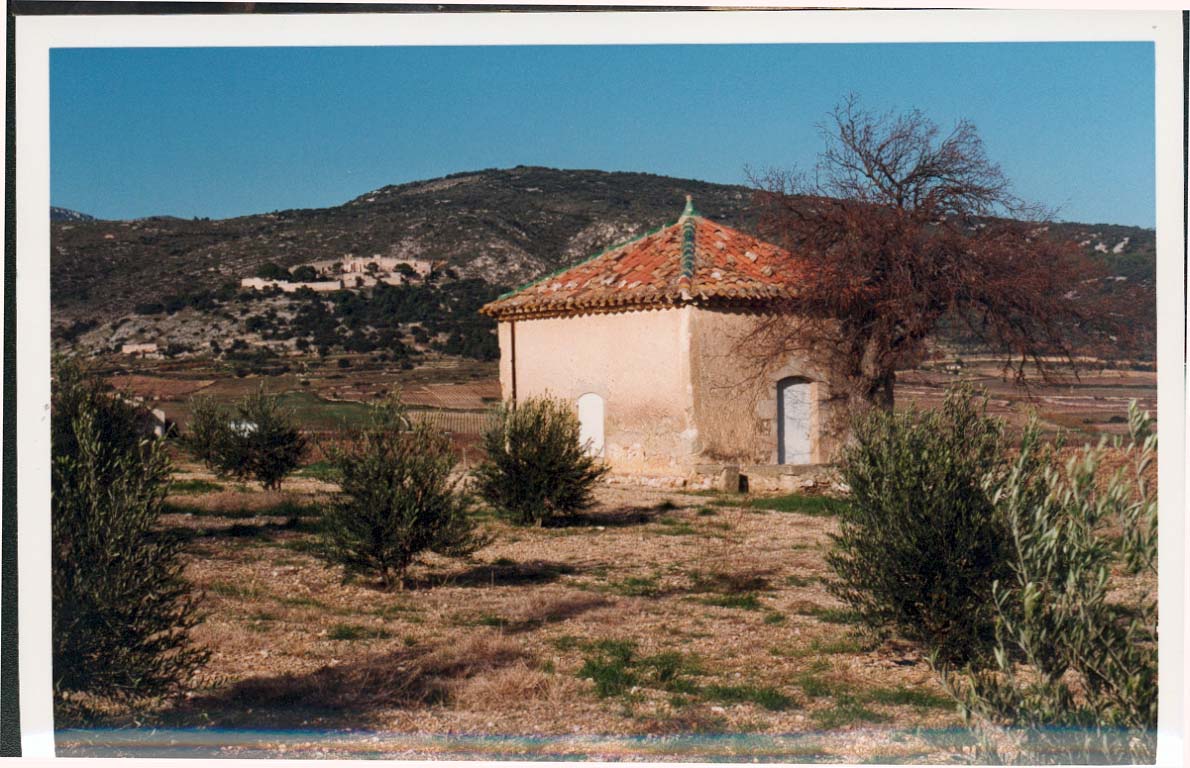 Domainel’Aiguelière
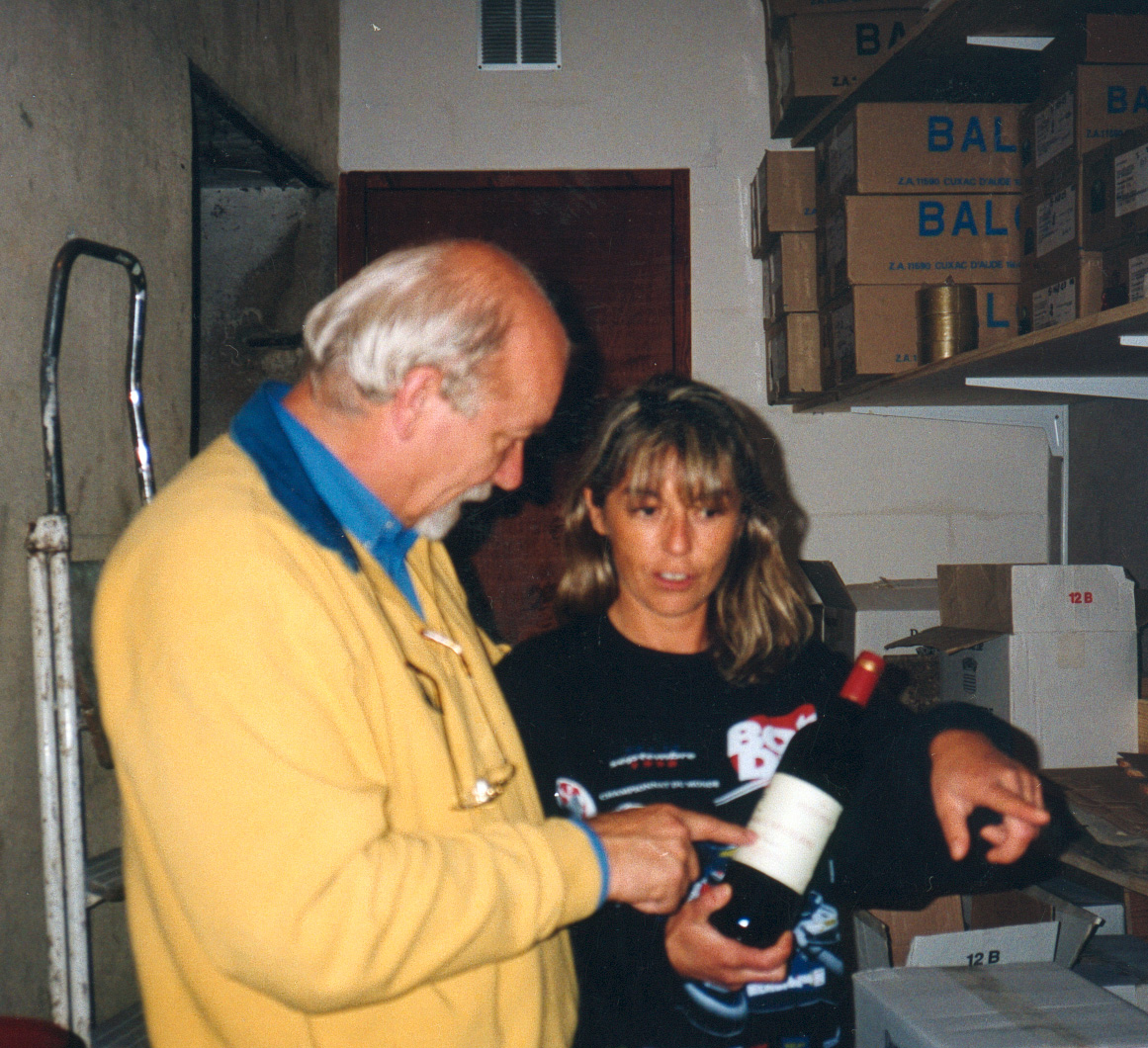 Domainel’Aiguelière
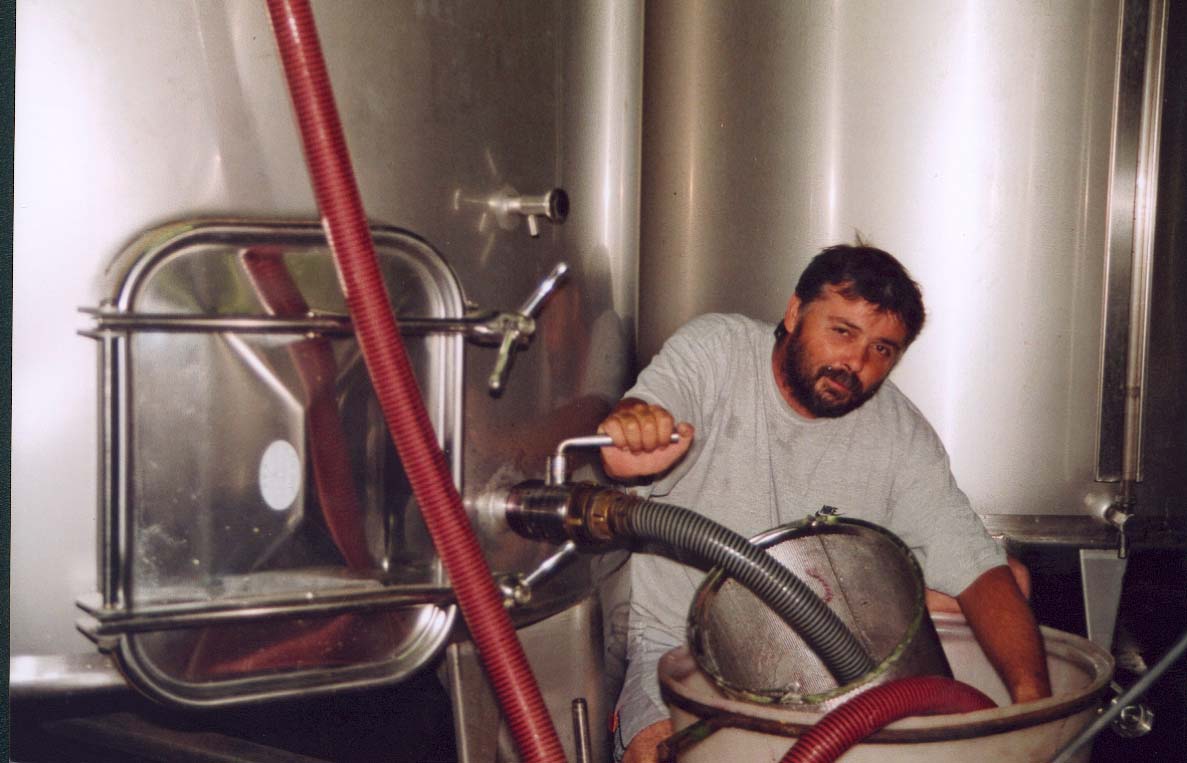 Domainel’Aiguelière
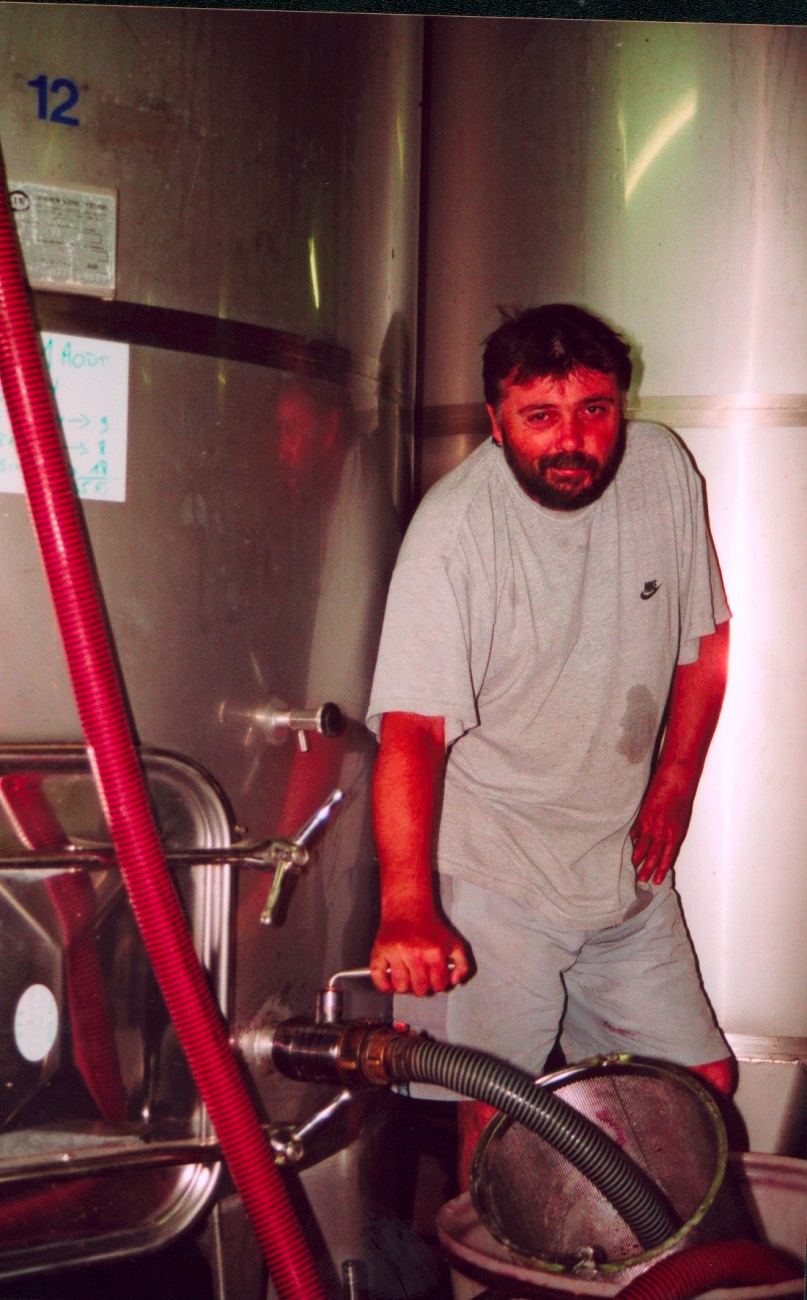 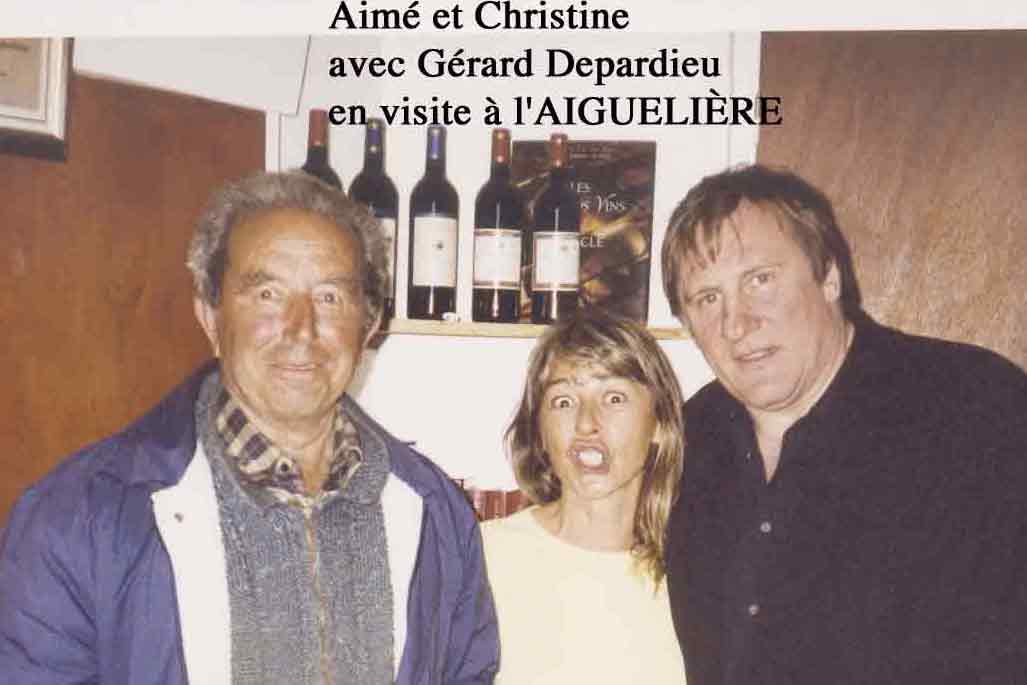 Domainel’Aiguelière
Domainel’Aiguelière
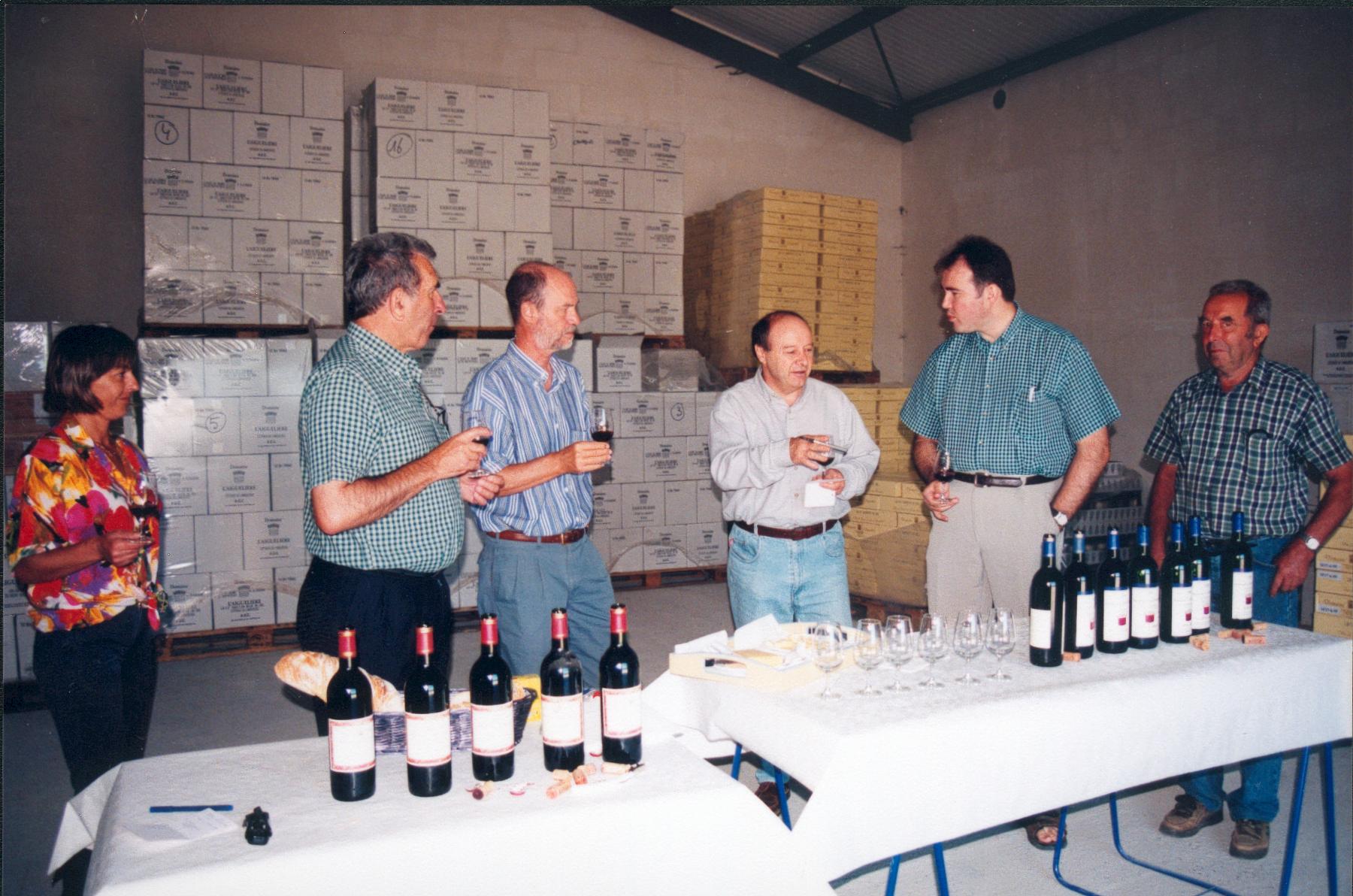 Domainel’Aiguelière
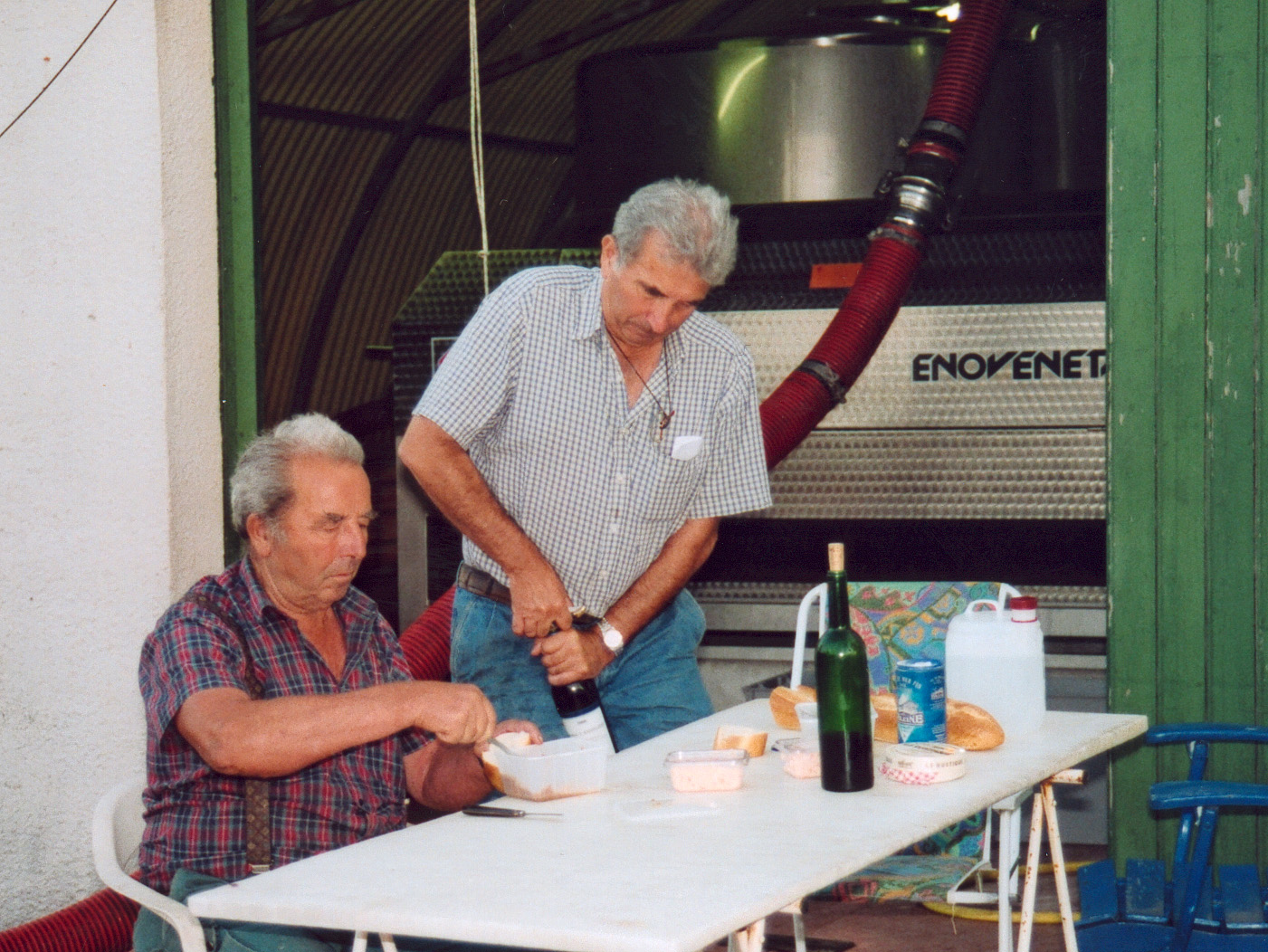 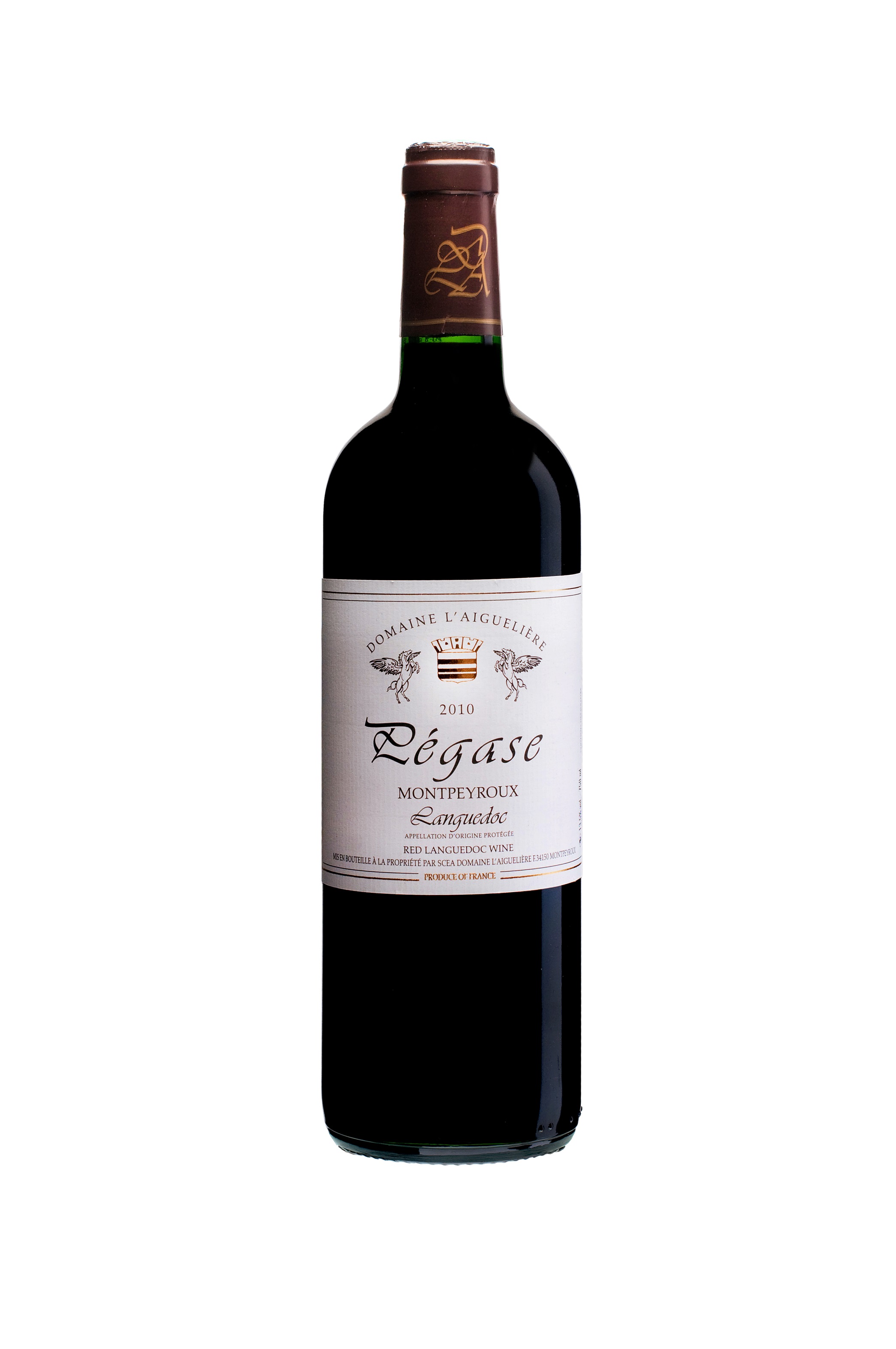 Domainel’Aiguelière
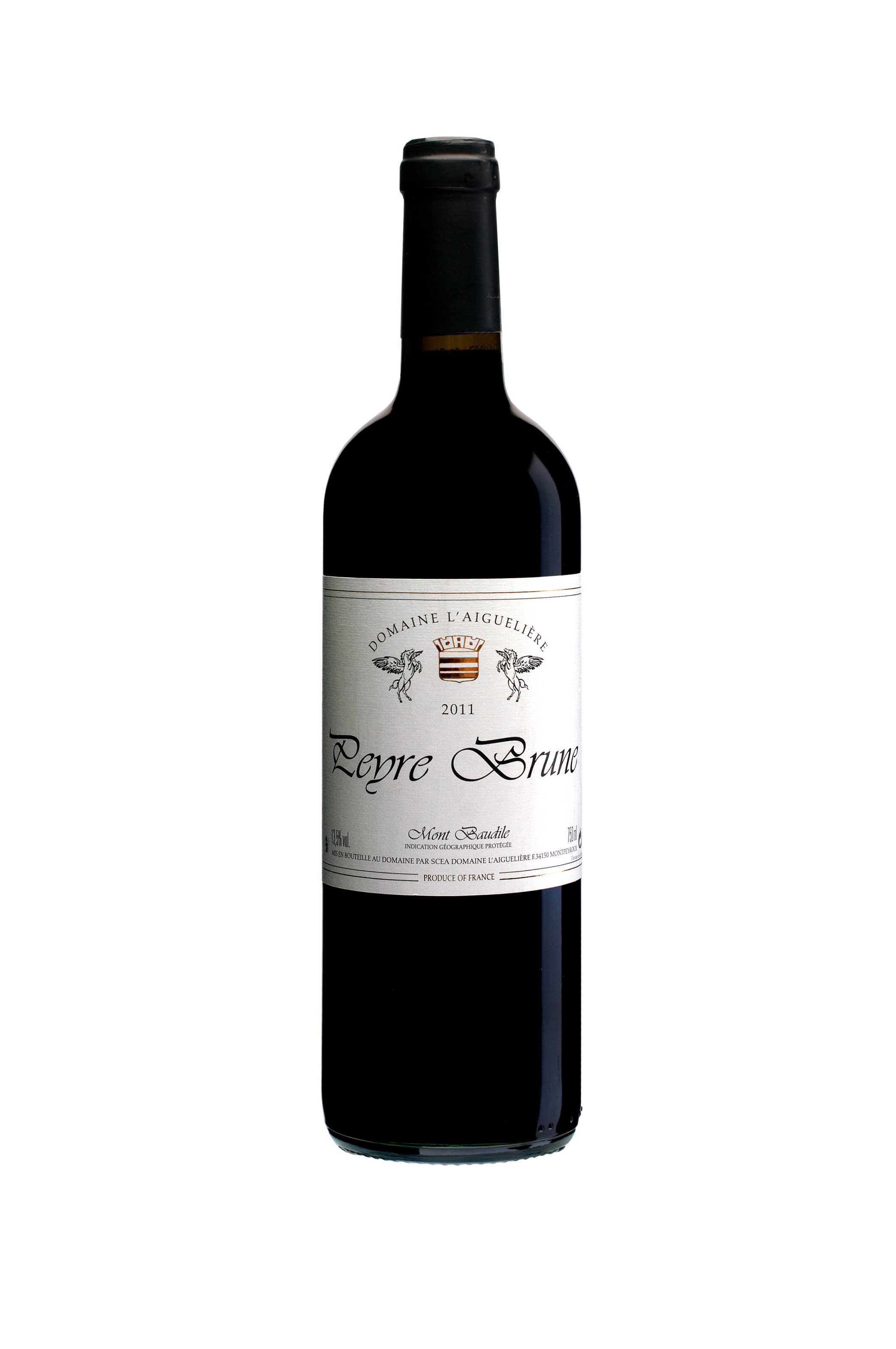 Domainel’Aiguelière
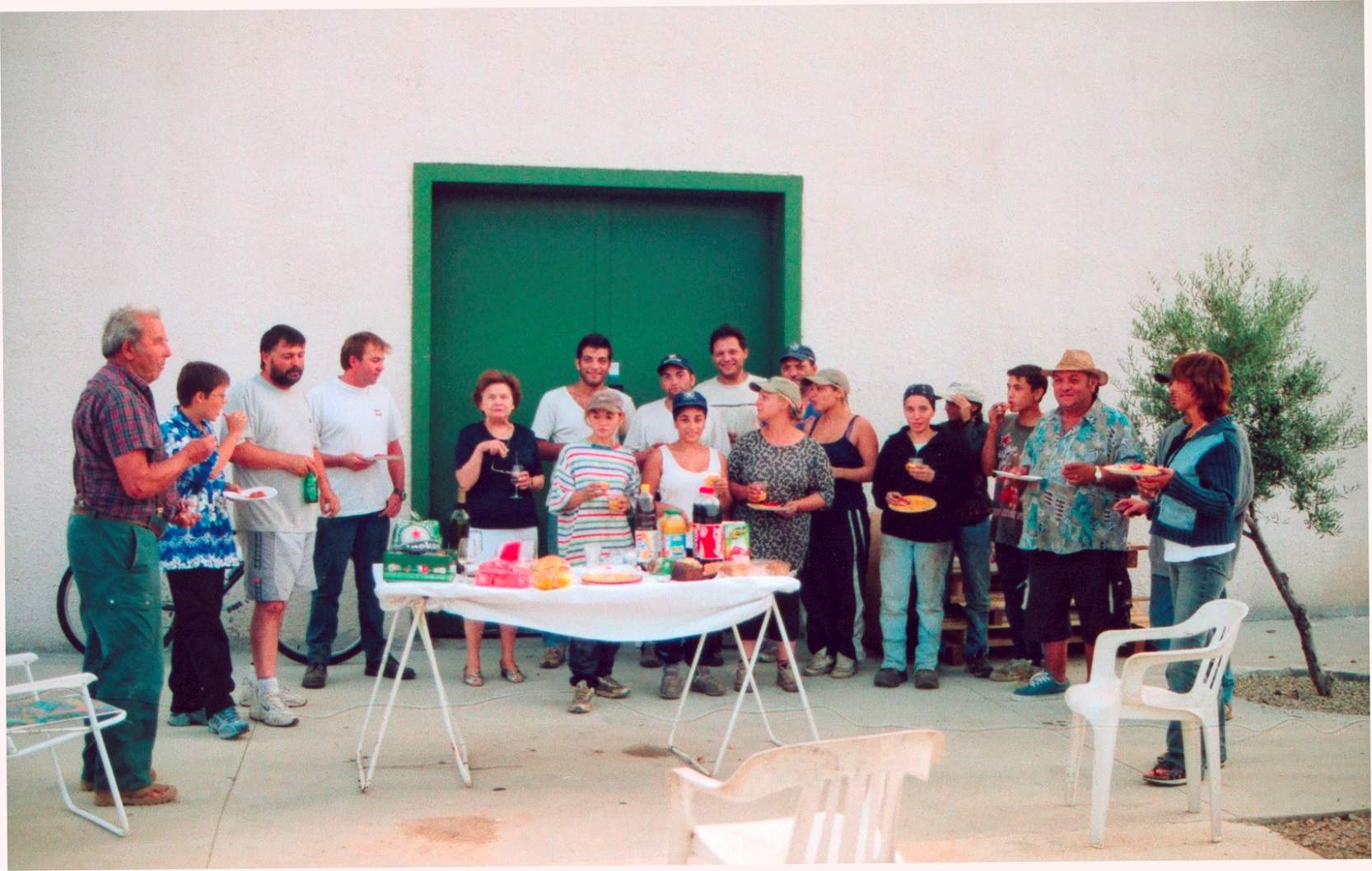 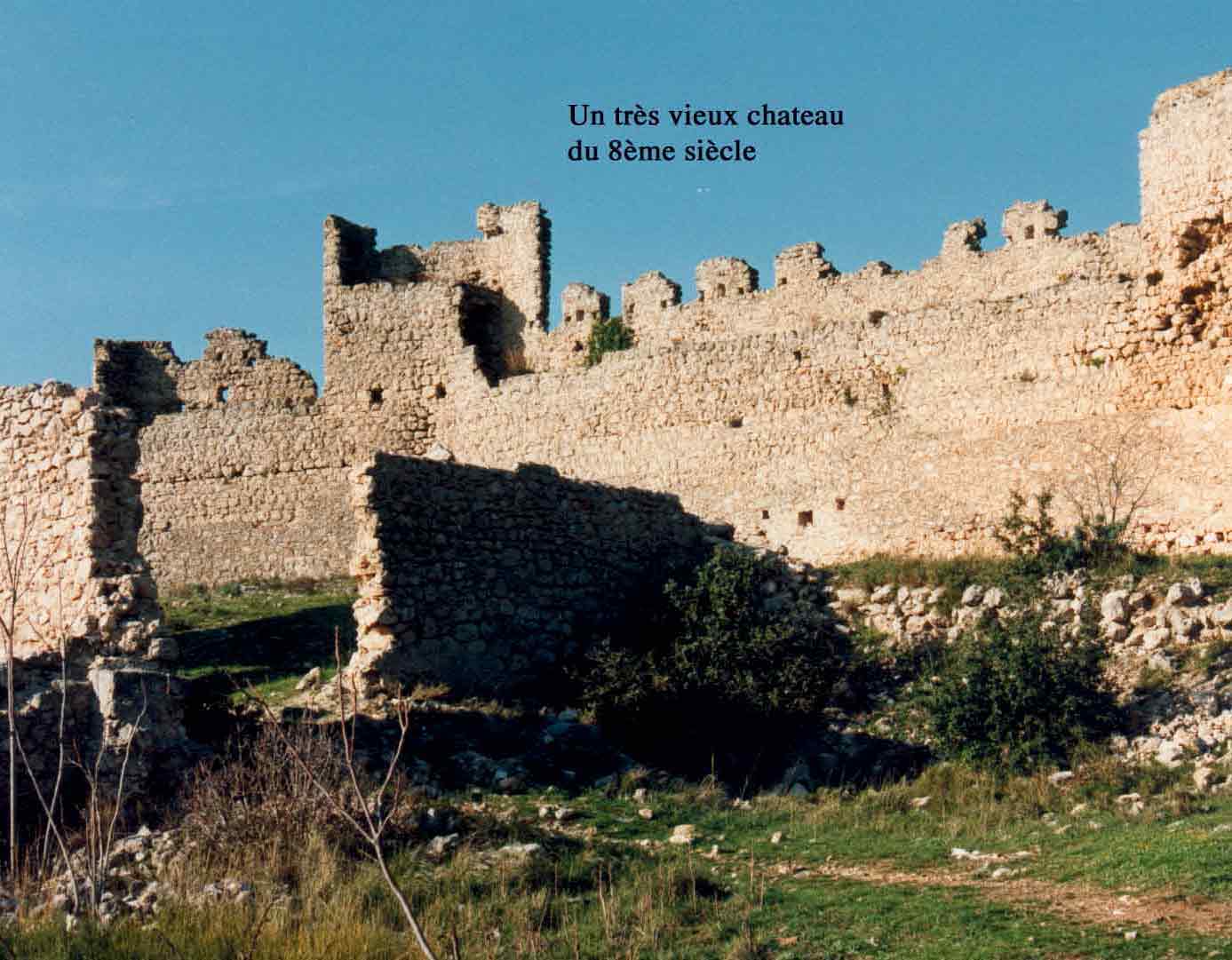 Domainel’Aiguelière
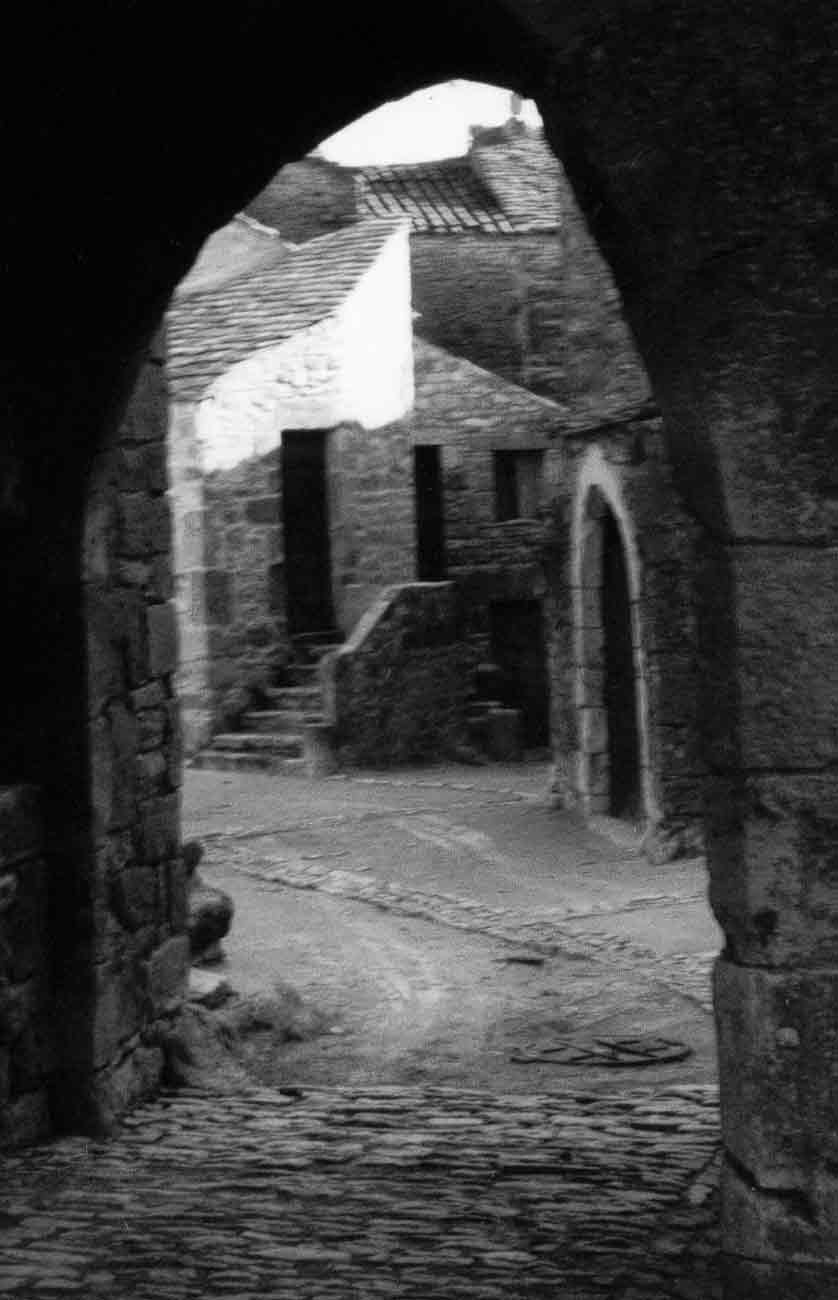 Domainel’Aiguelière
Domainel’Aiguelière
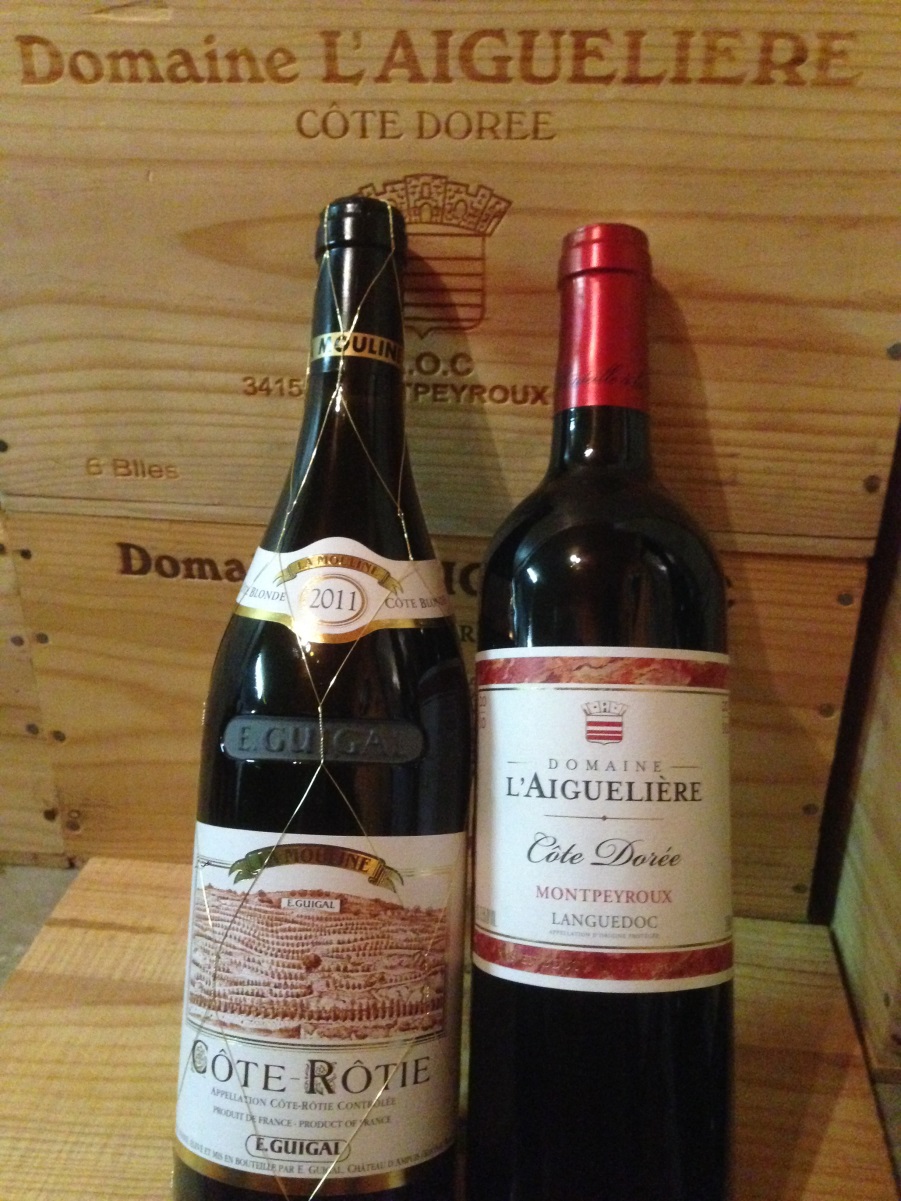 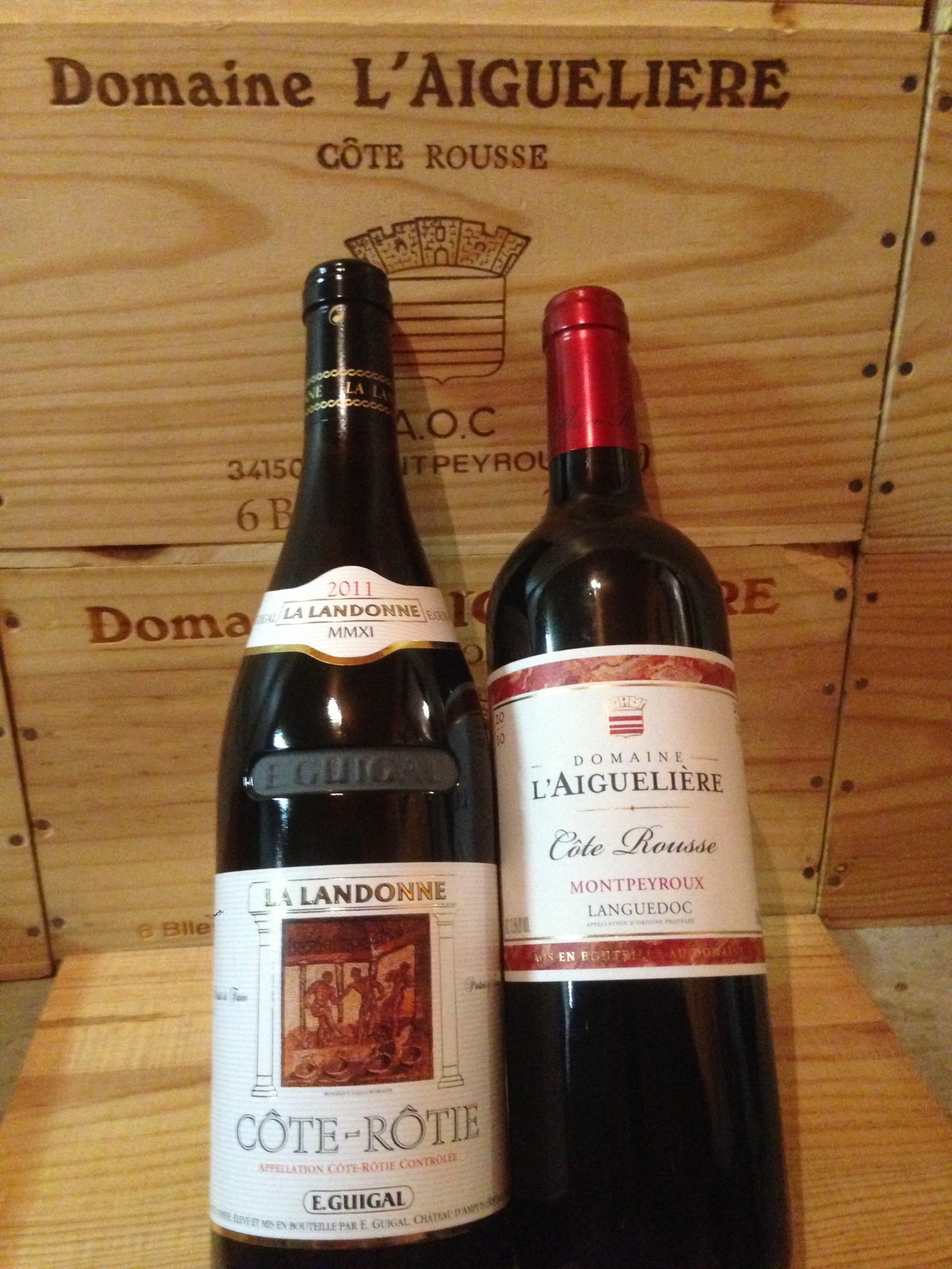 Domainel’Aiguelière
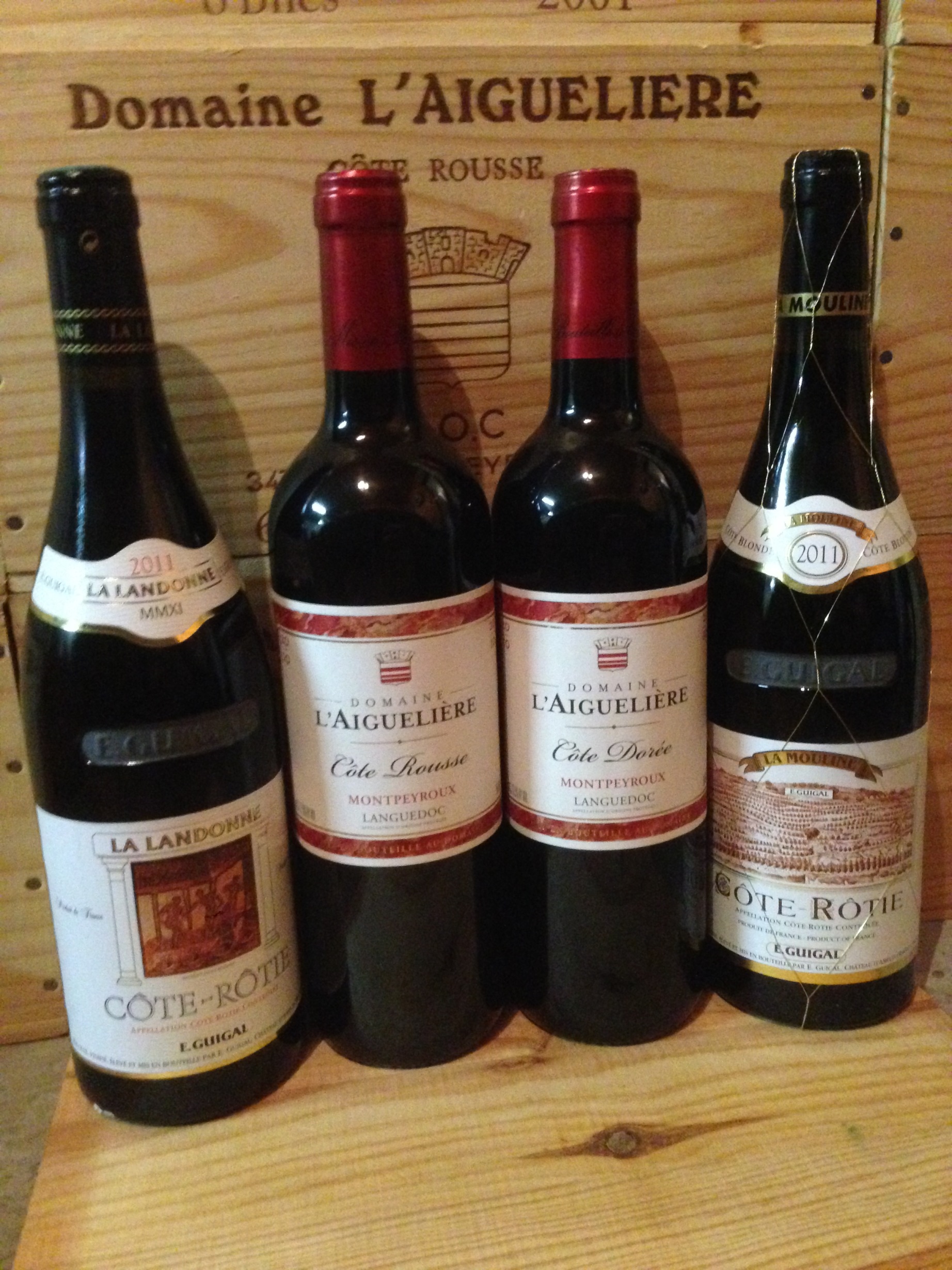 Domainel’Aiguelière
Domainel’Aiguelière
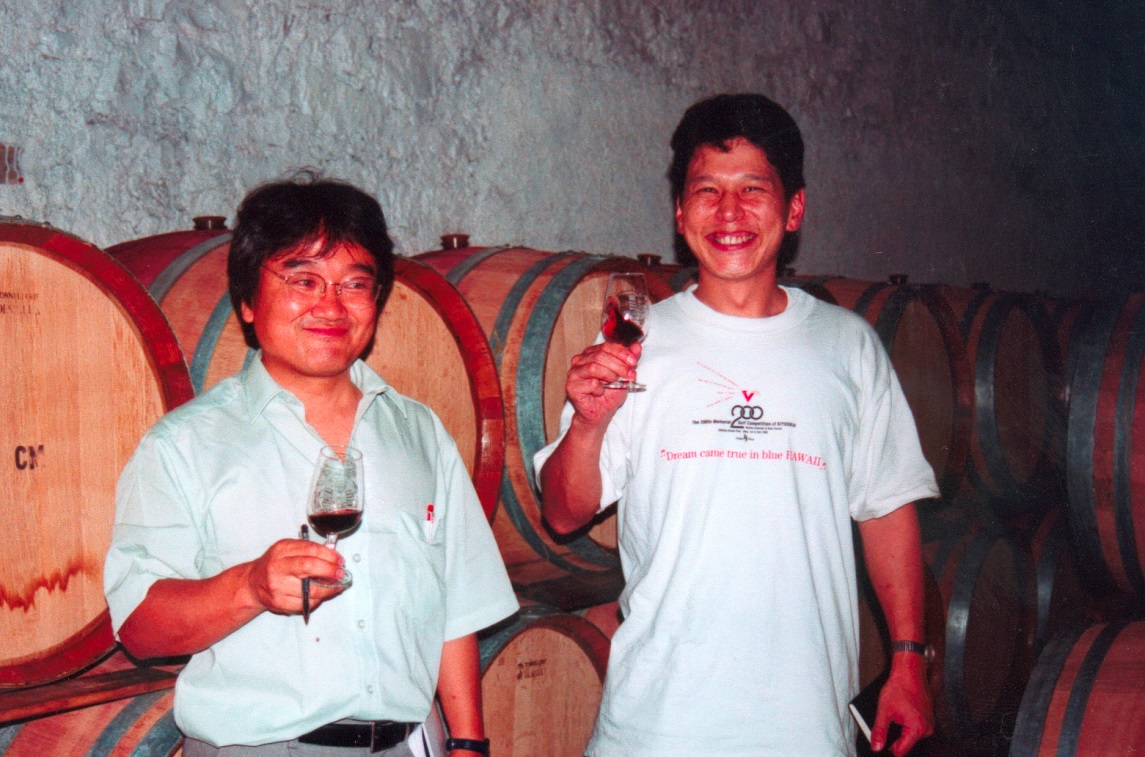 Domainel’Aiguelière
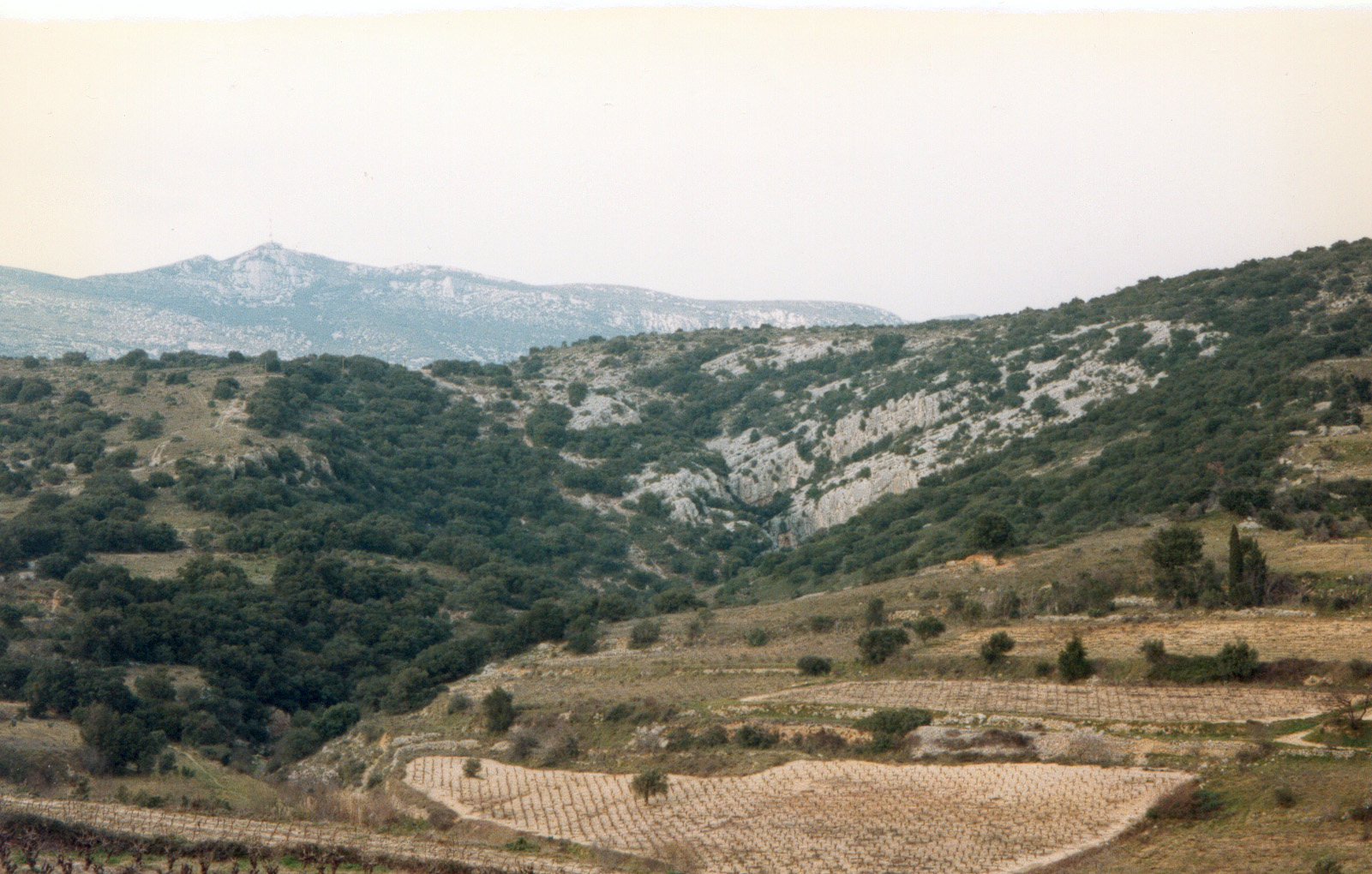 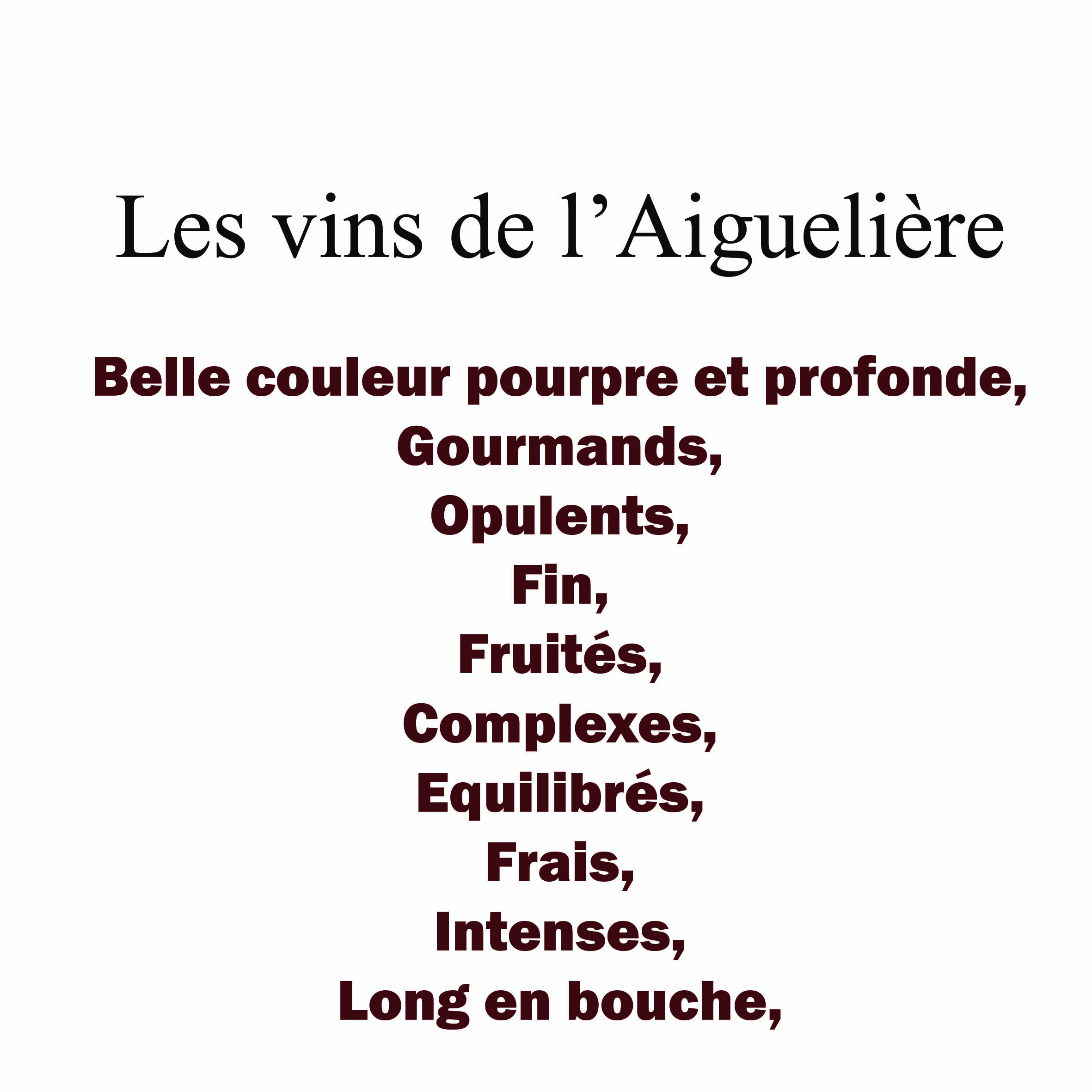 Domainel’Aiguelière
Domainel’Aiguelière
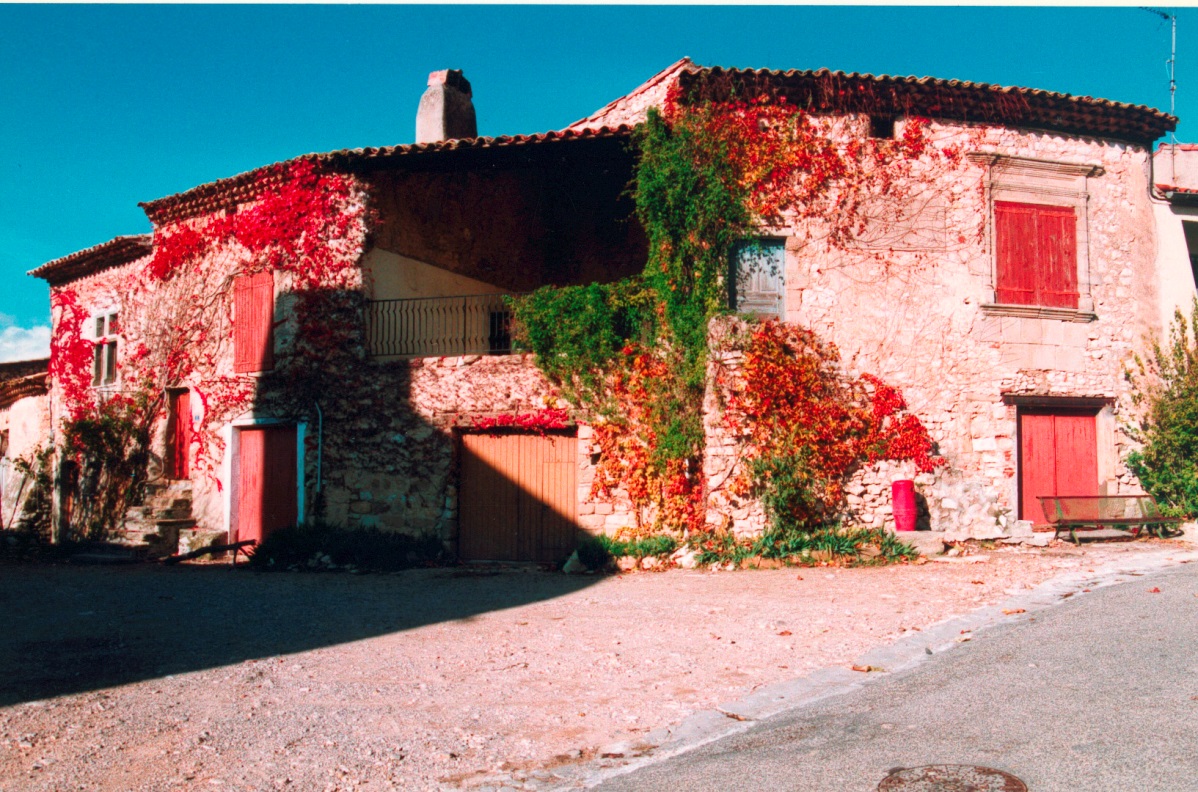 Domainel’Aiguelière
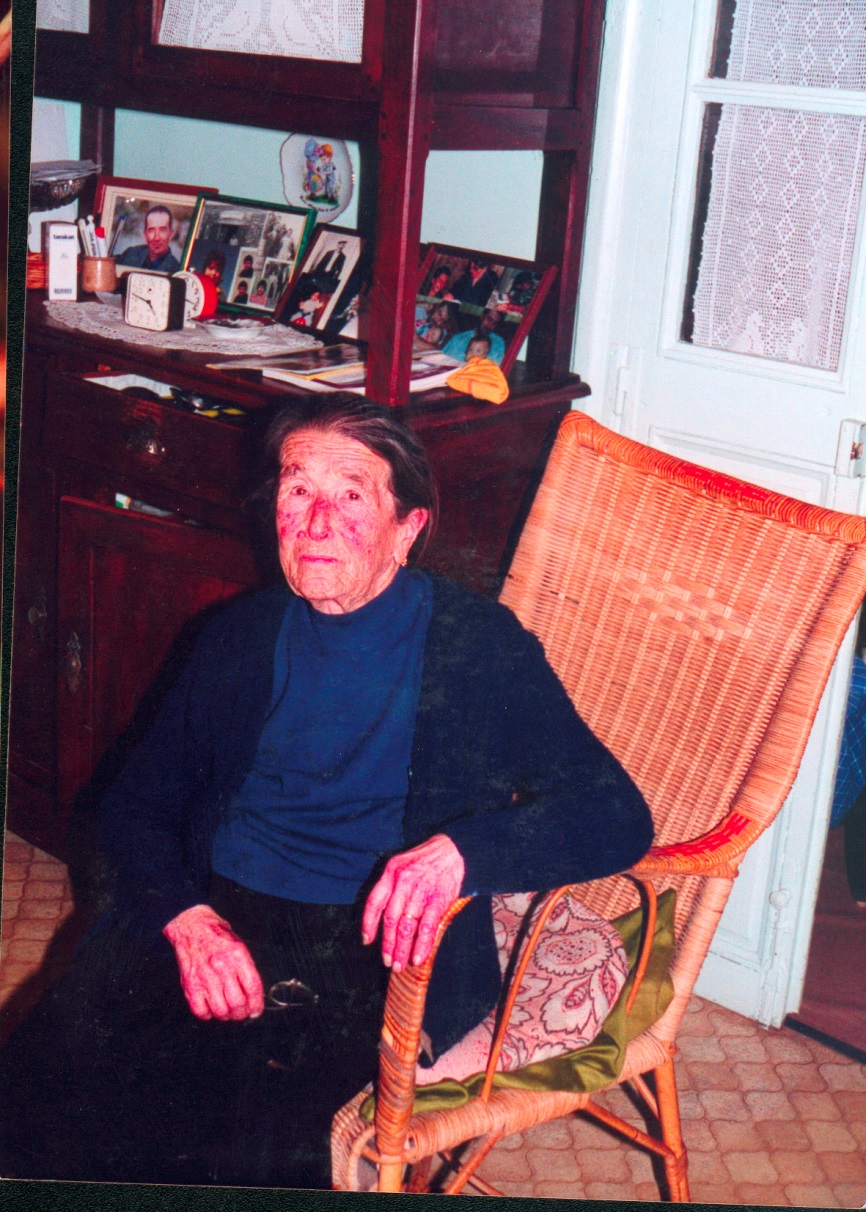 Domainel’Aiguelière
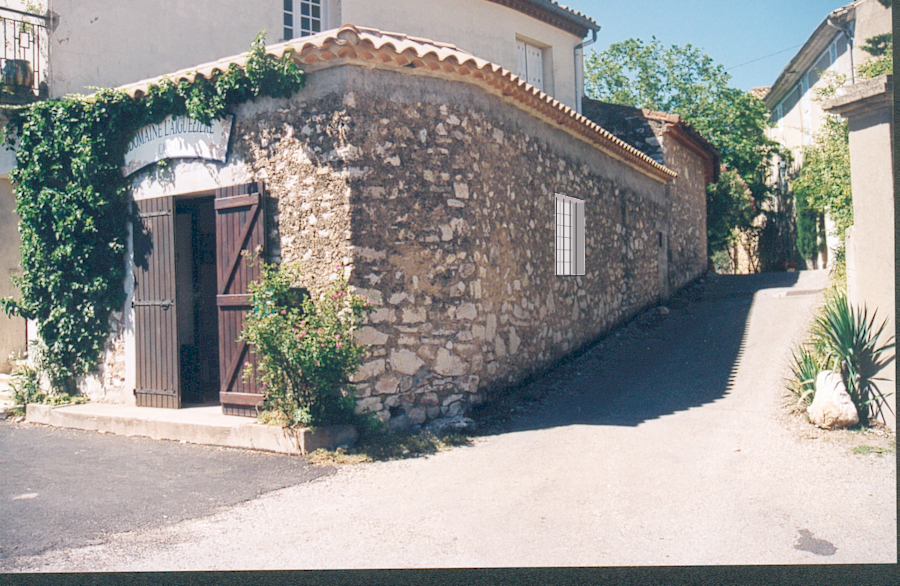 Domainel’Aiguelière
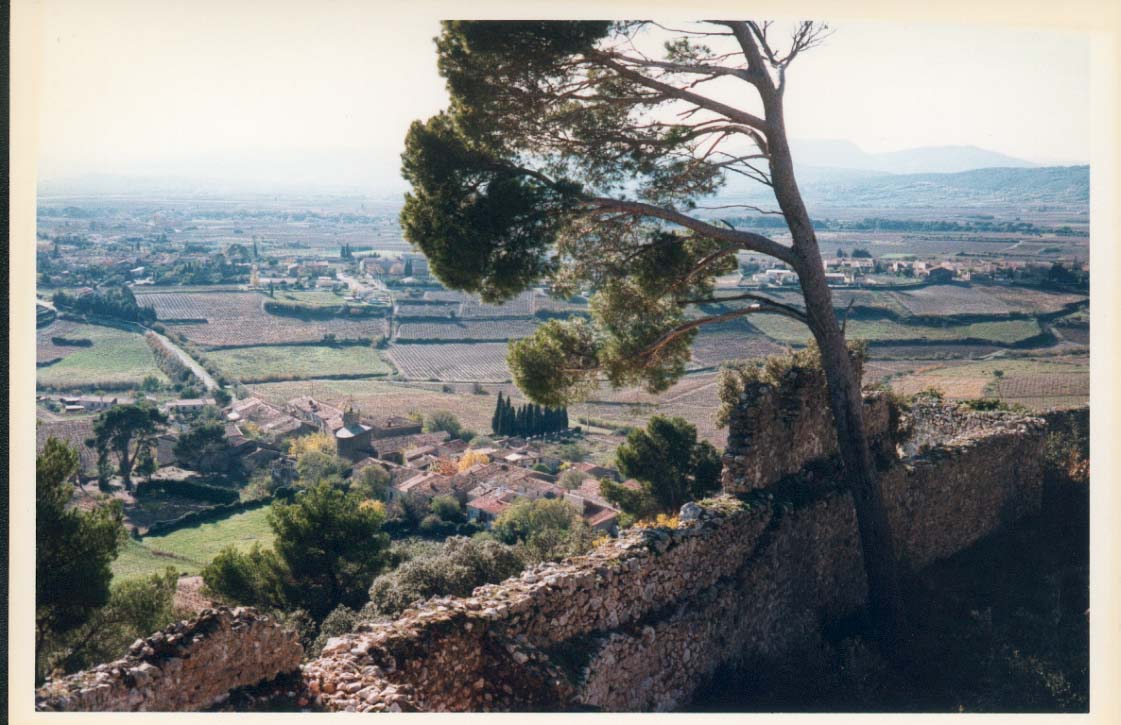 Domainel’Aiguelière
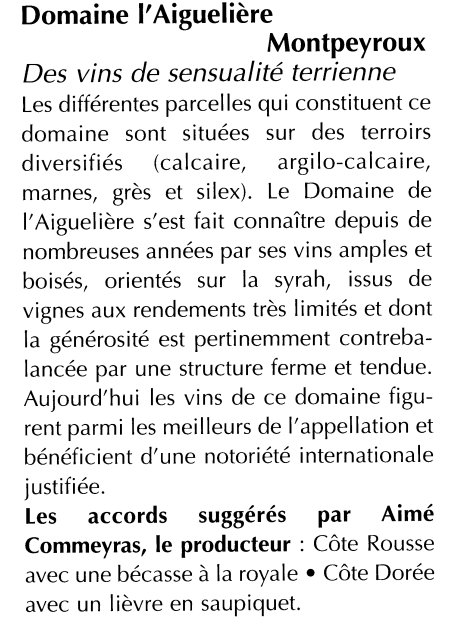 Domainel’Aiguelière
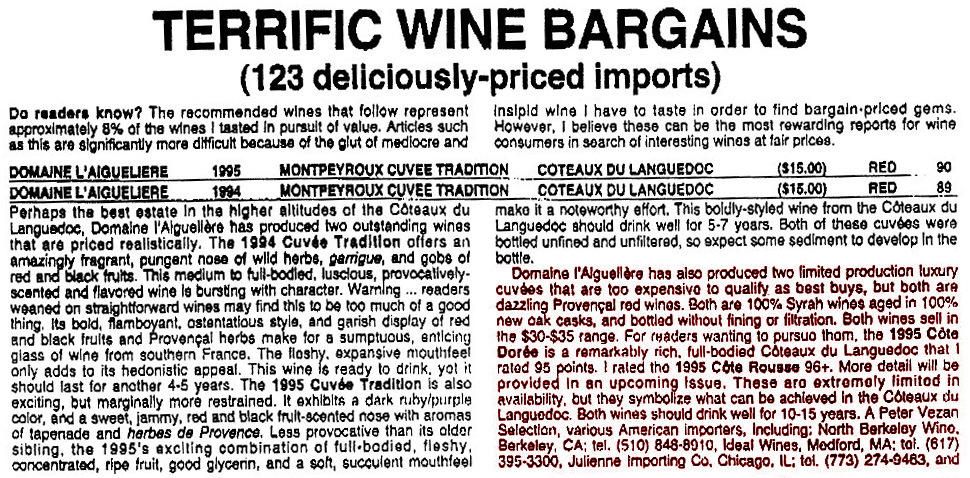 Domainel’Aiguelière
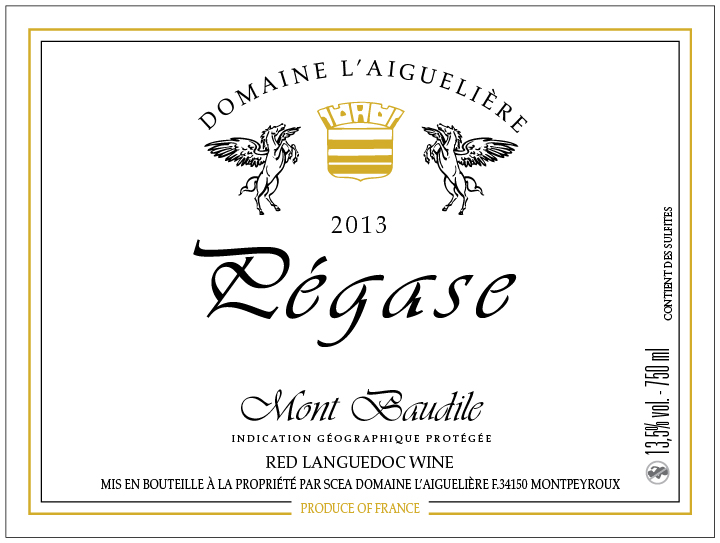 Domainel’Aiguelière
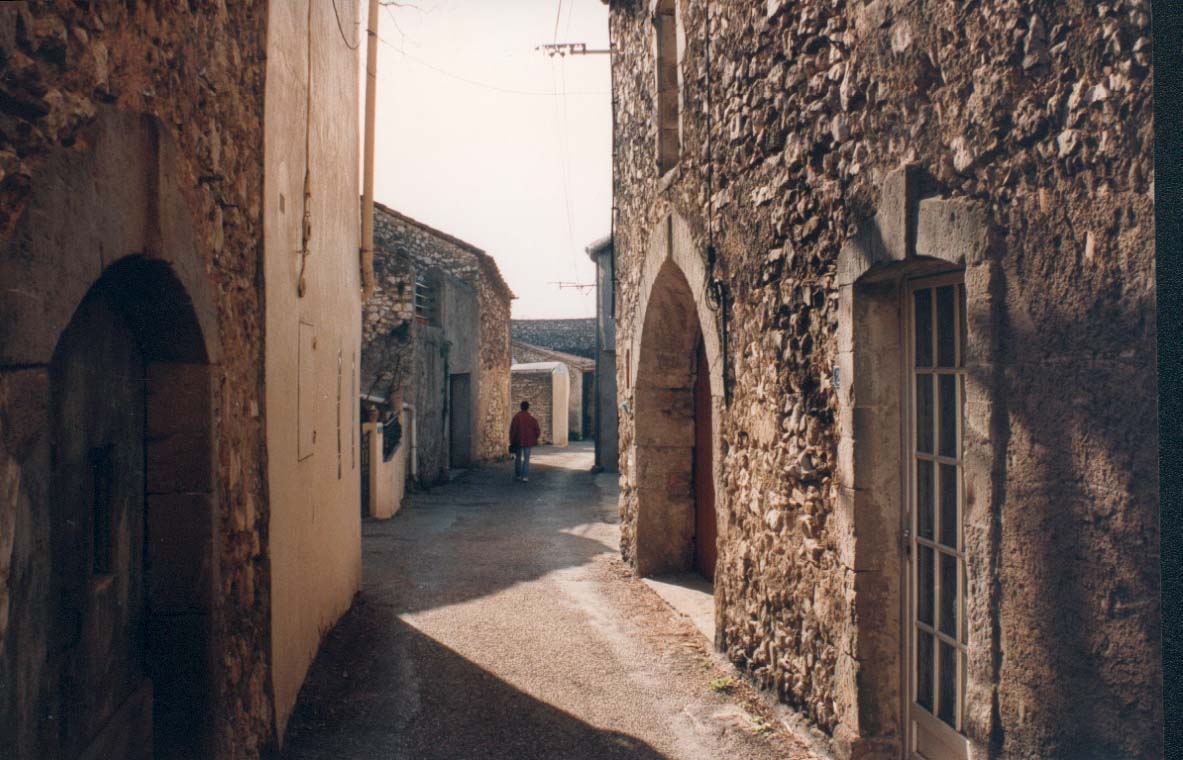 Domainel’Aiguelière
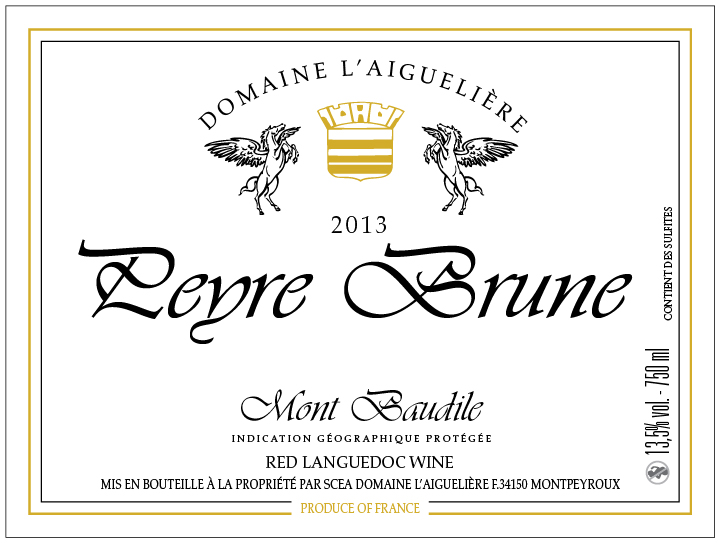 Domainel’Aiguelière
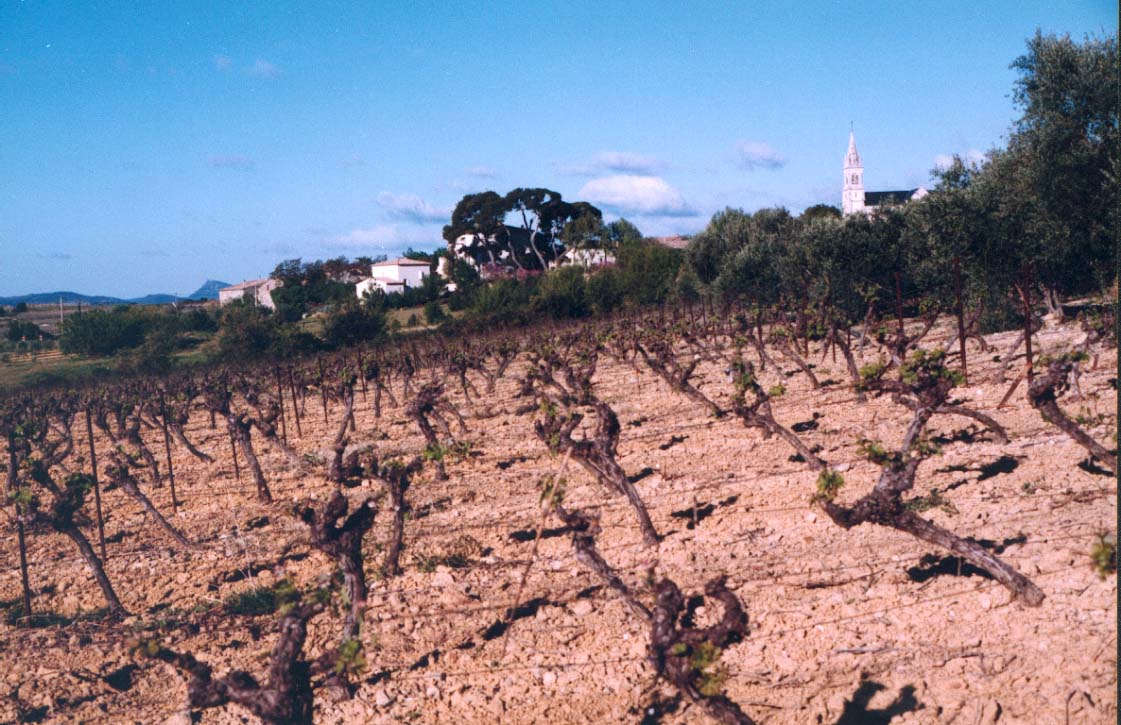 Domainel’Aiguelière
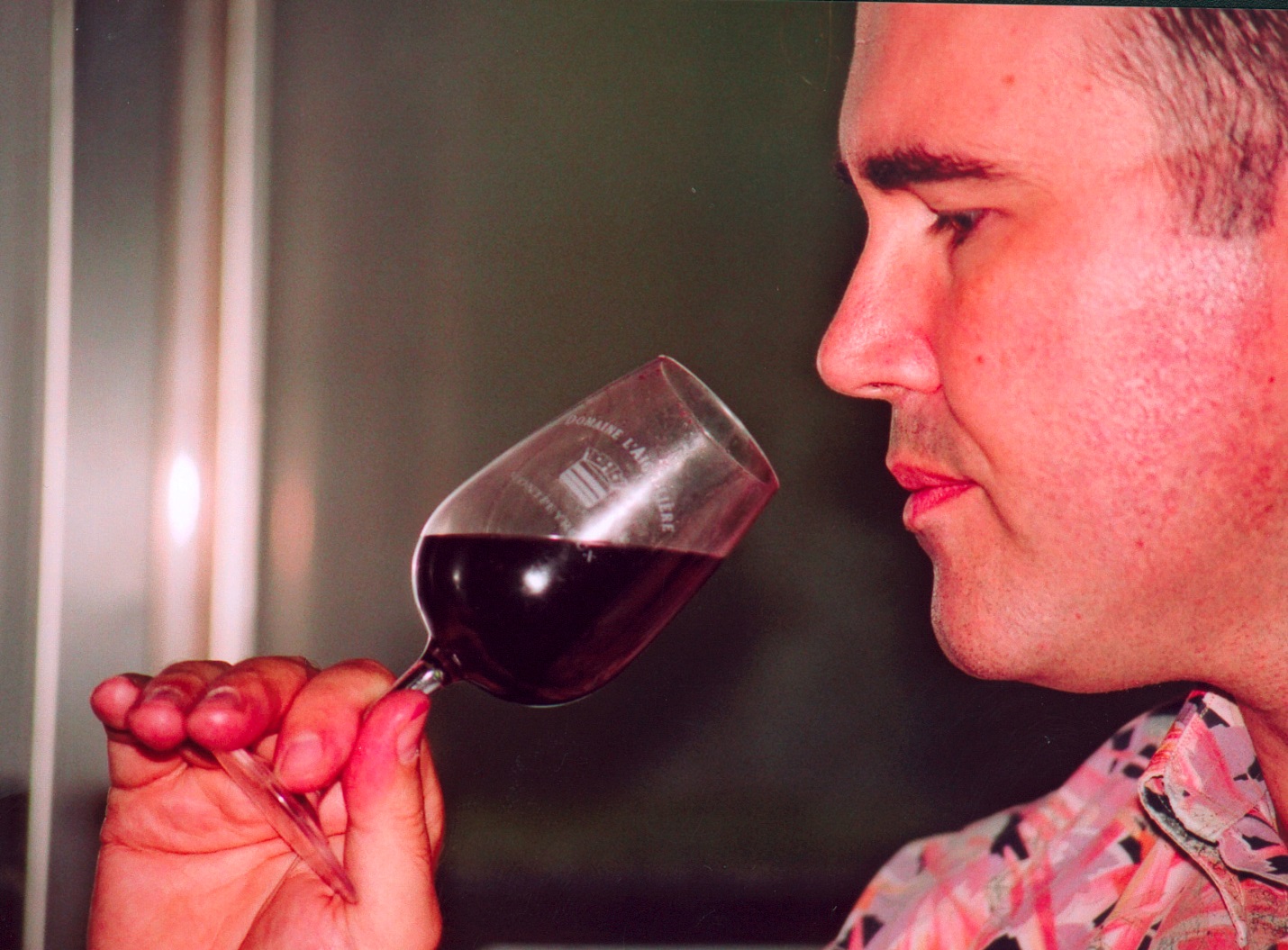 Domainel’Aiguelière
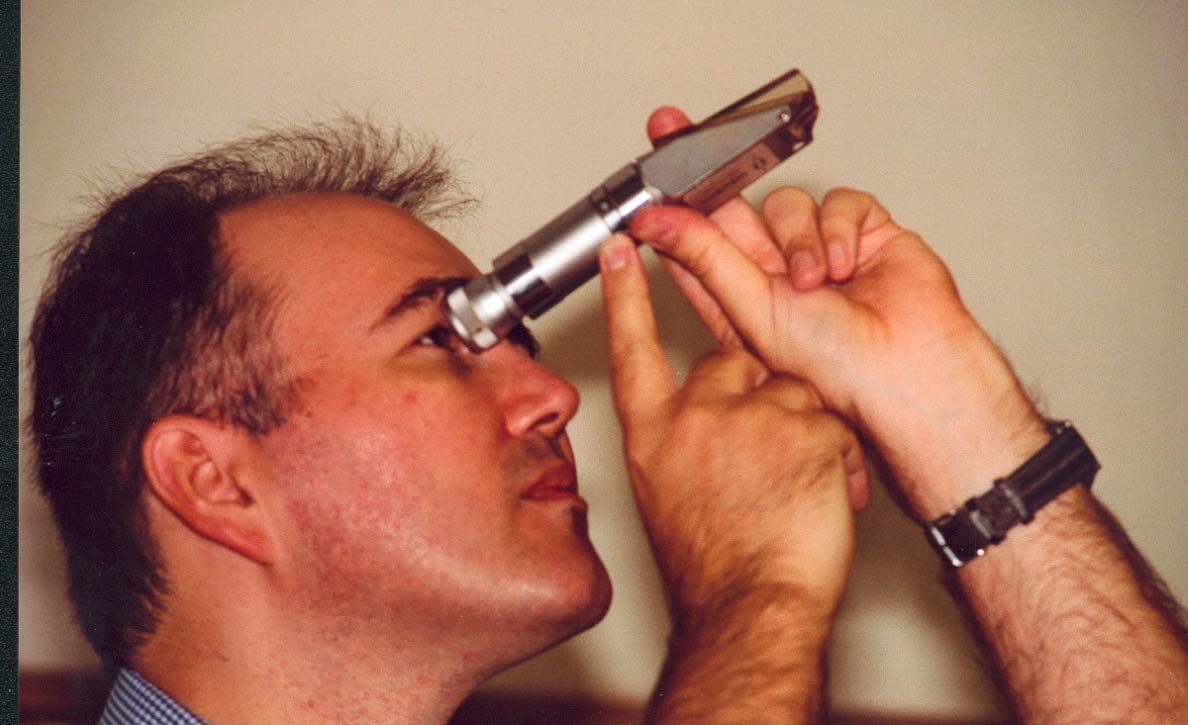 Domainel’Aiguelière
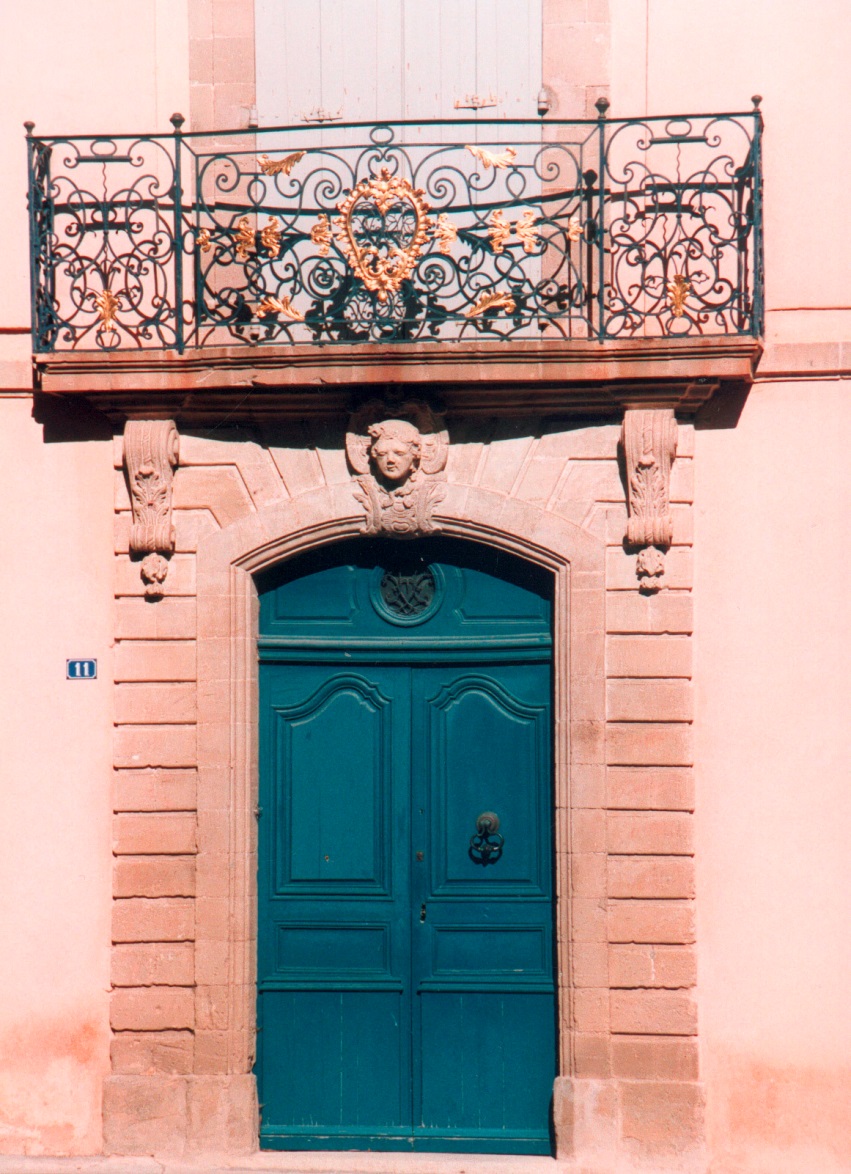 Domainel’Aiguelière
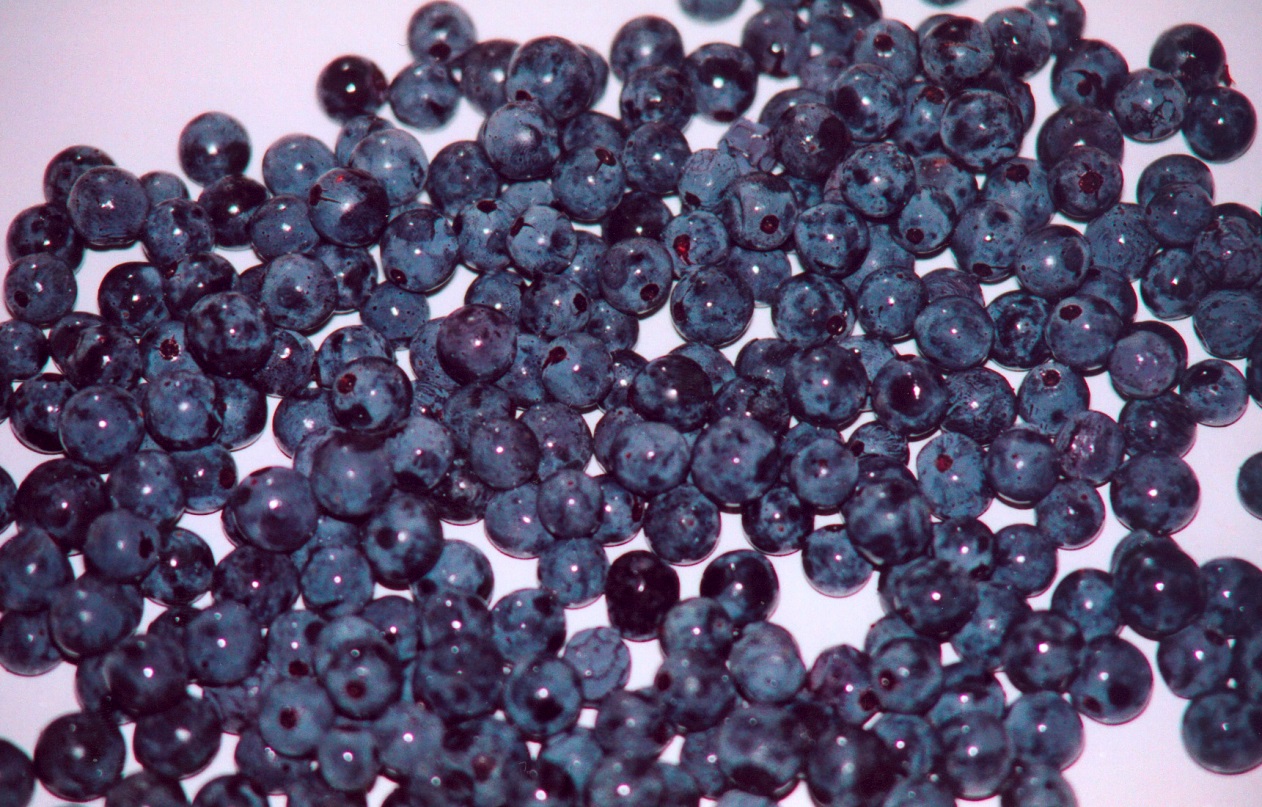 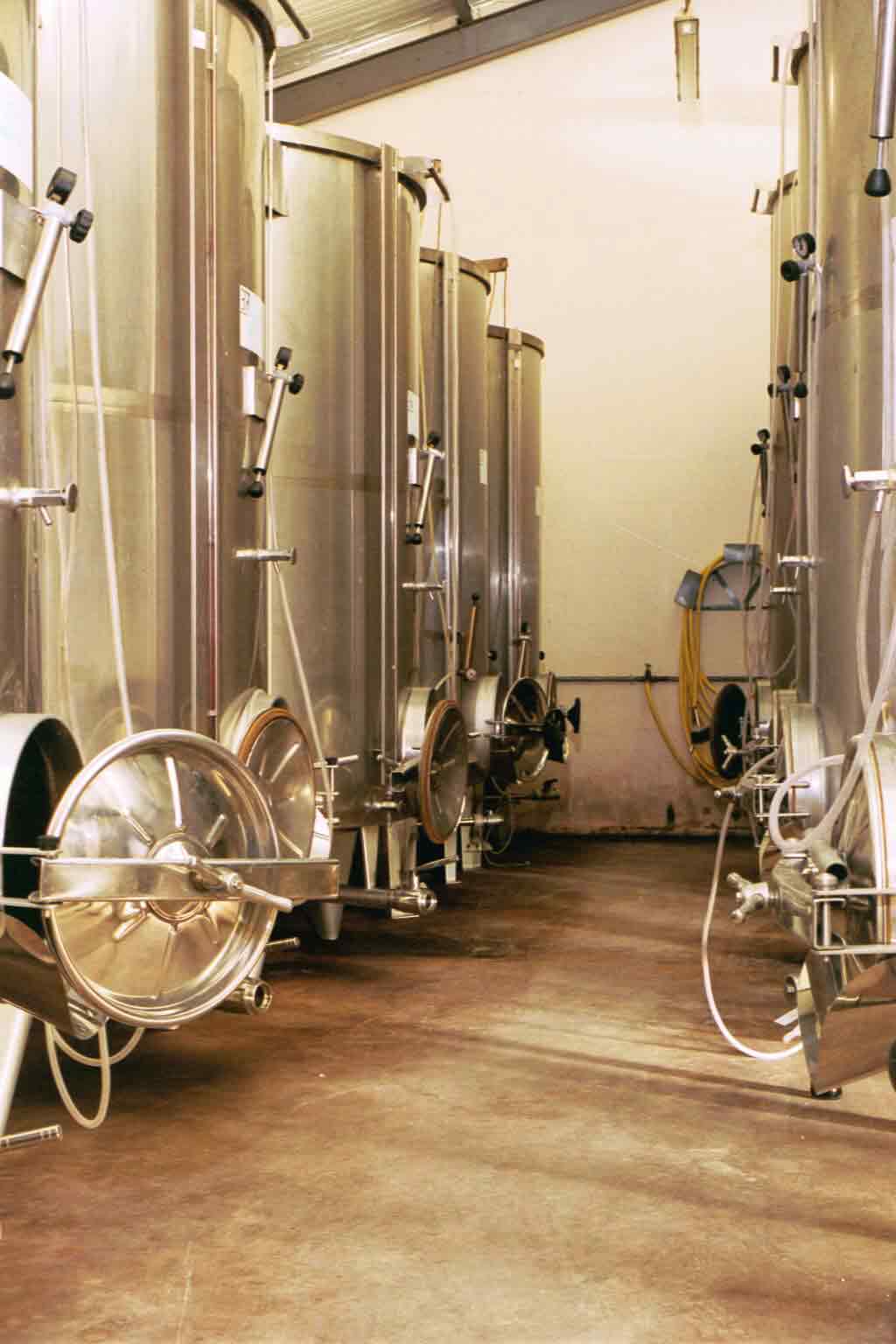 Domainel’Aiguelière
Domainel’Aiguelière
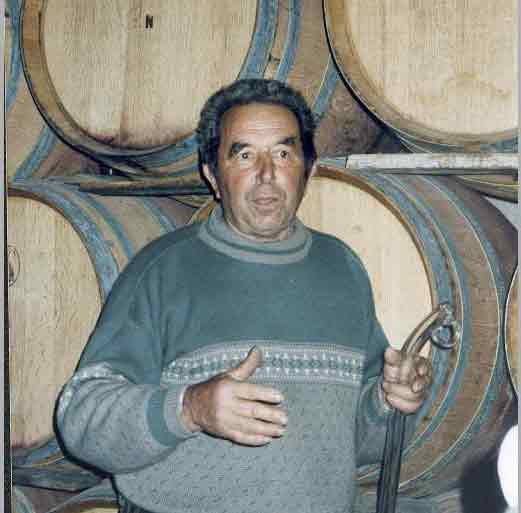 Domainel’Aiguelière
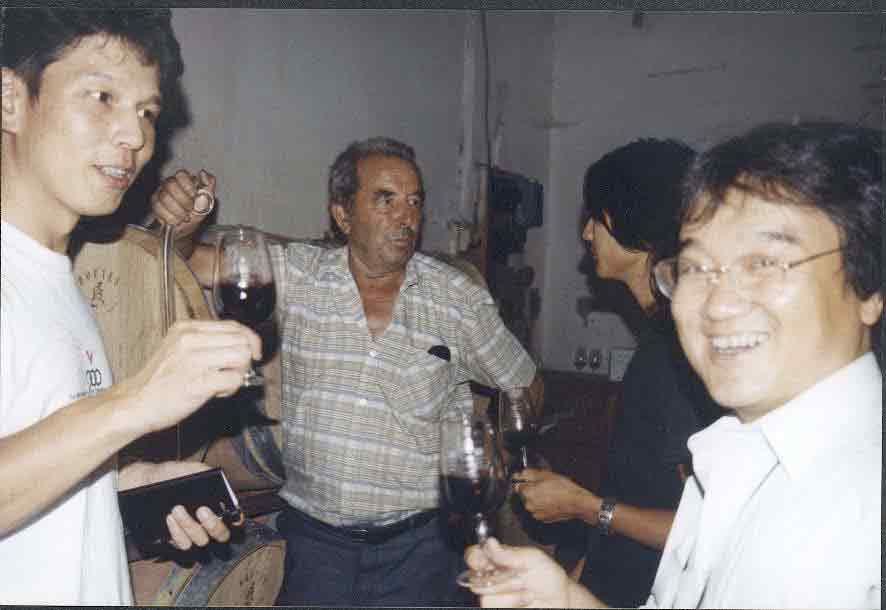 Domainel’Aiguelière
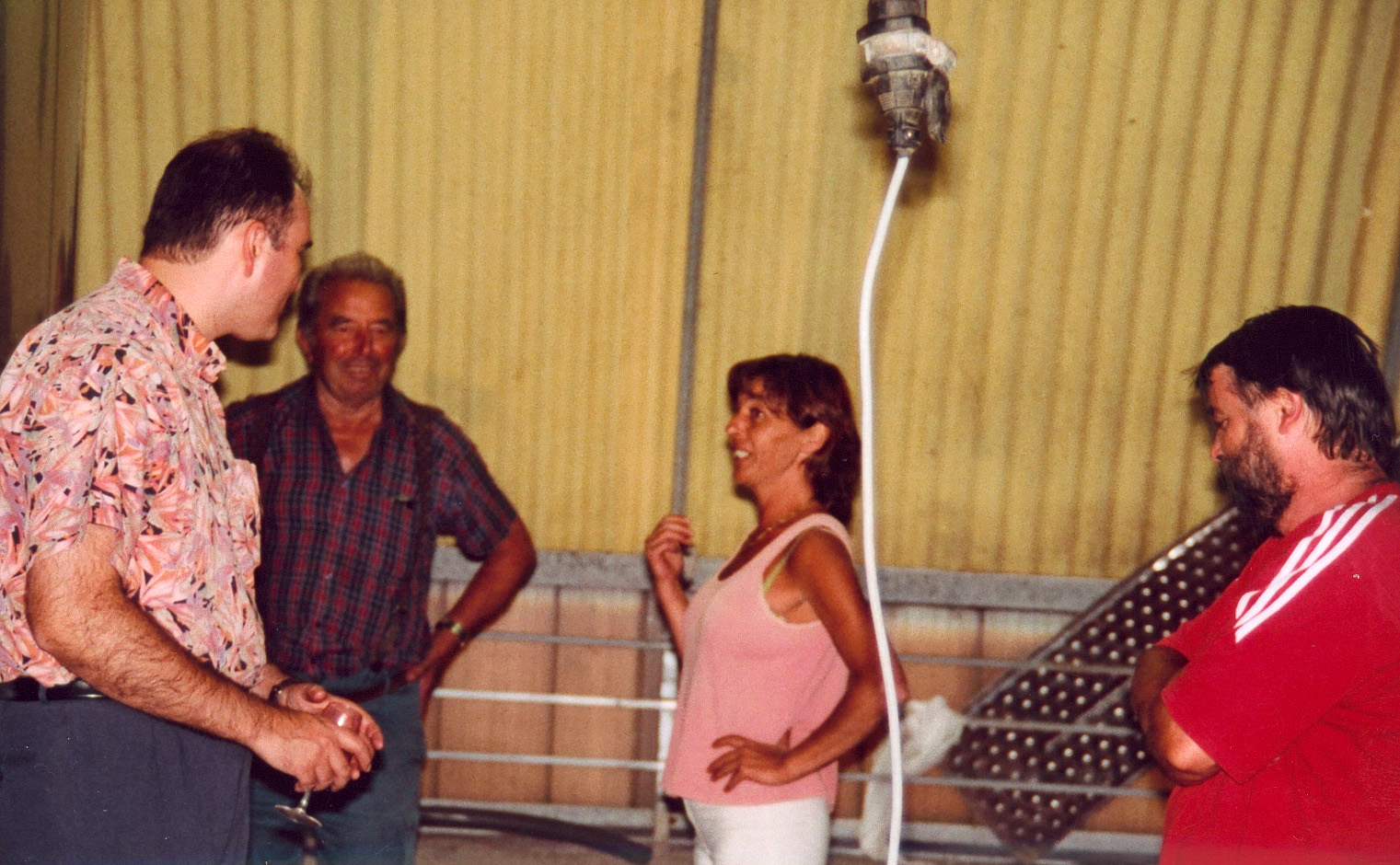 Domainel’Aiguelière
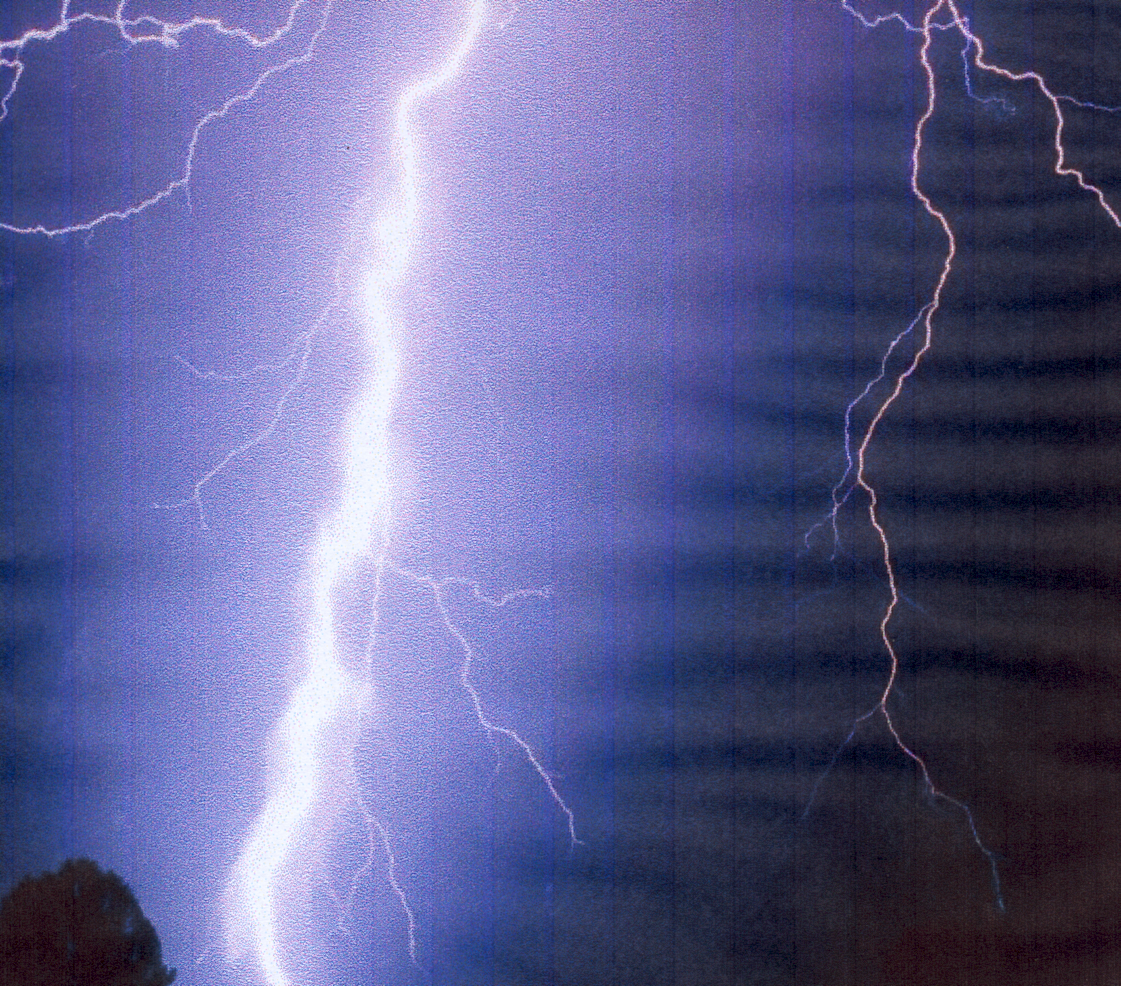 Domainel’Aiguelière
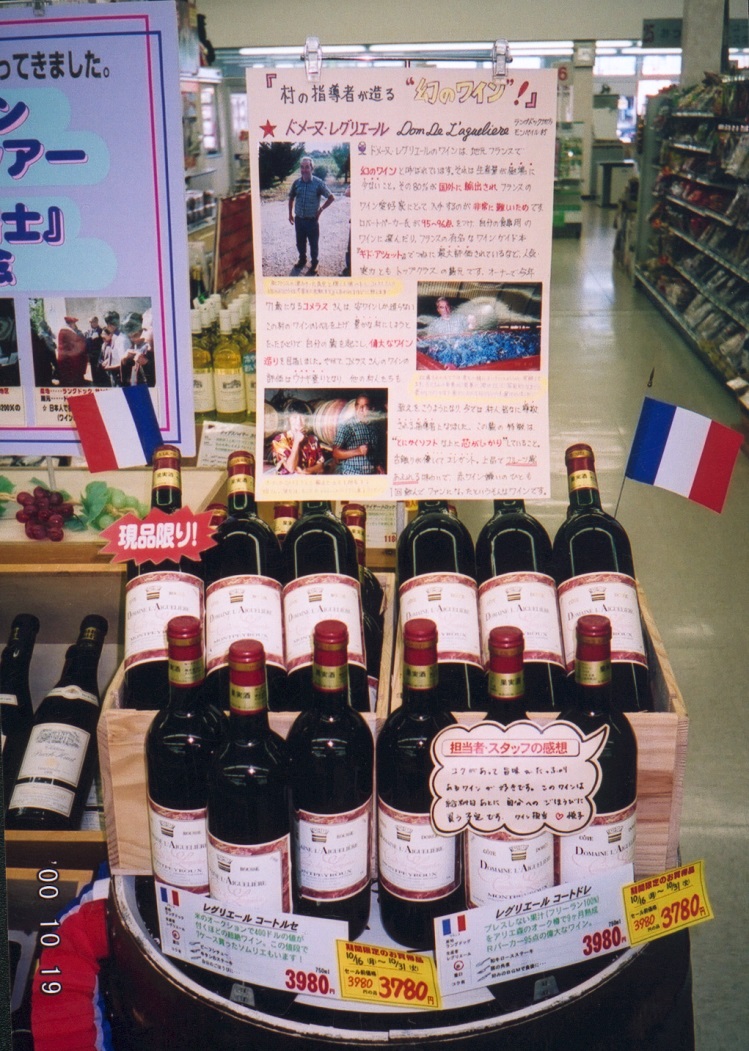 Domainel’Aiguelière
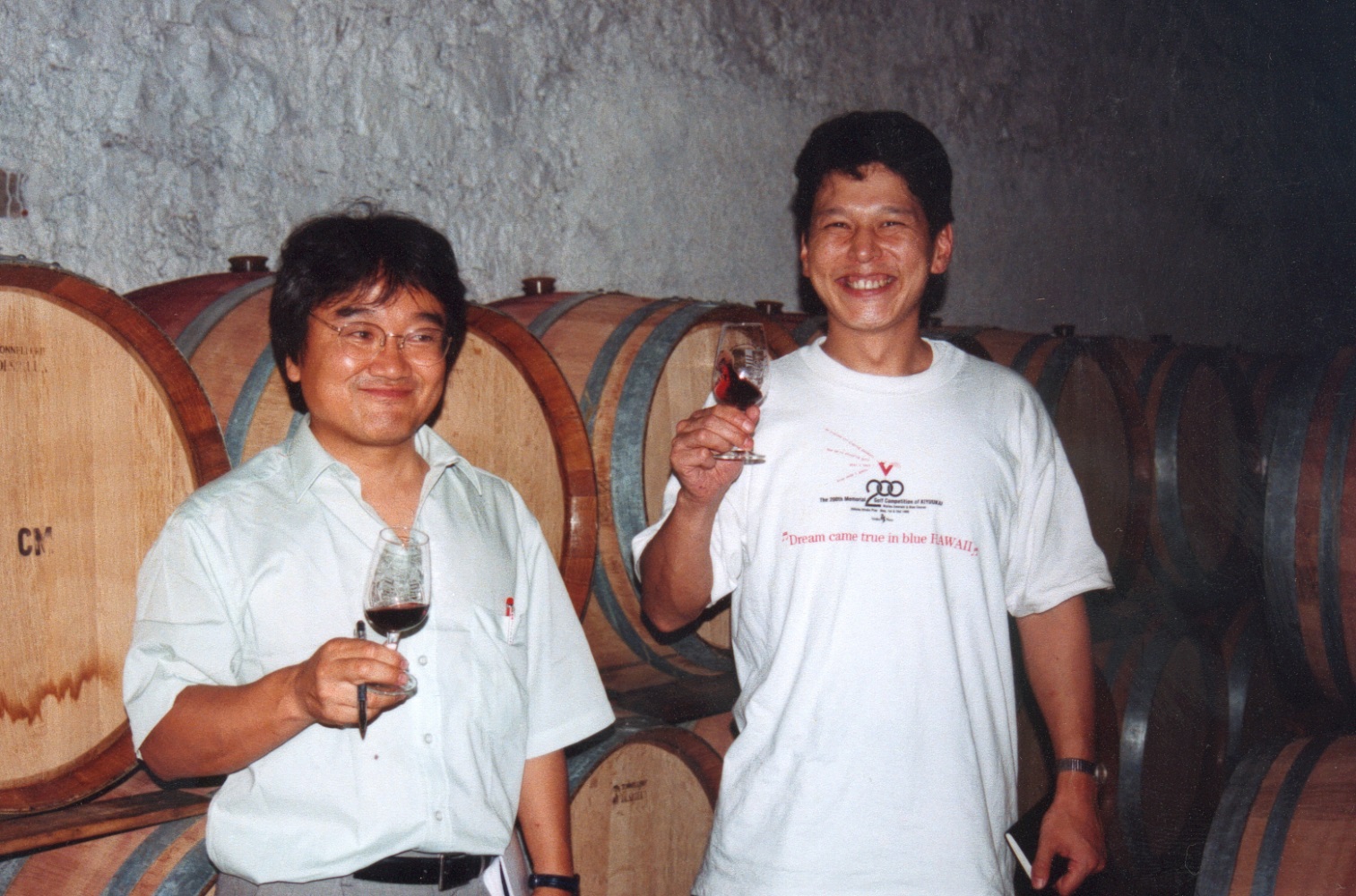 Domainel’Aiguelière
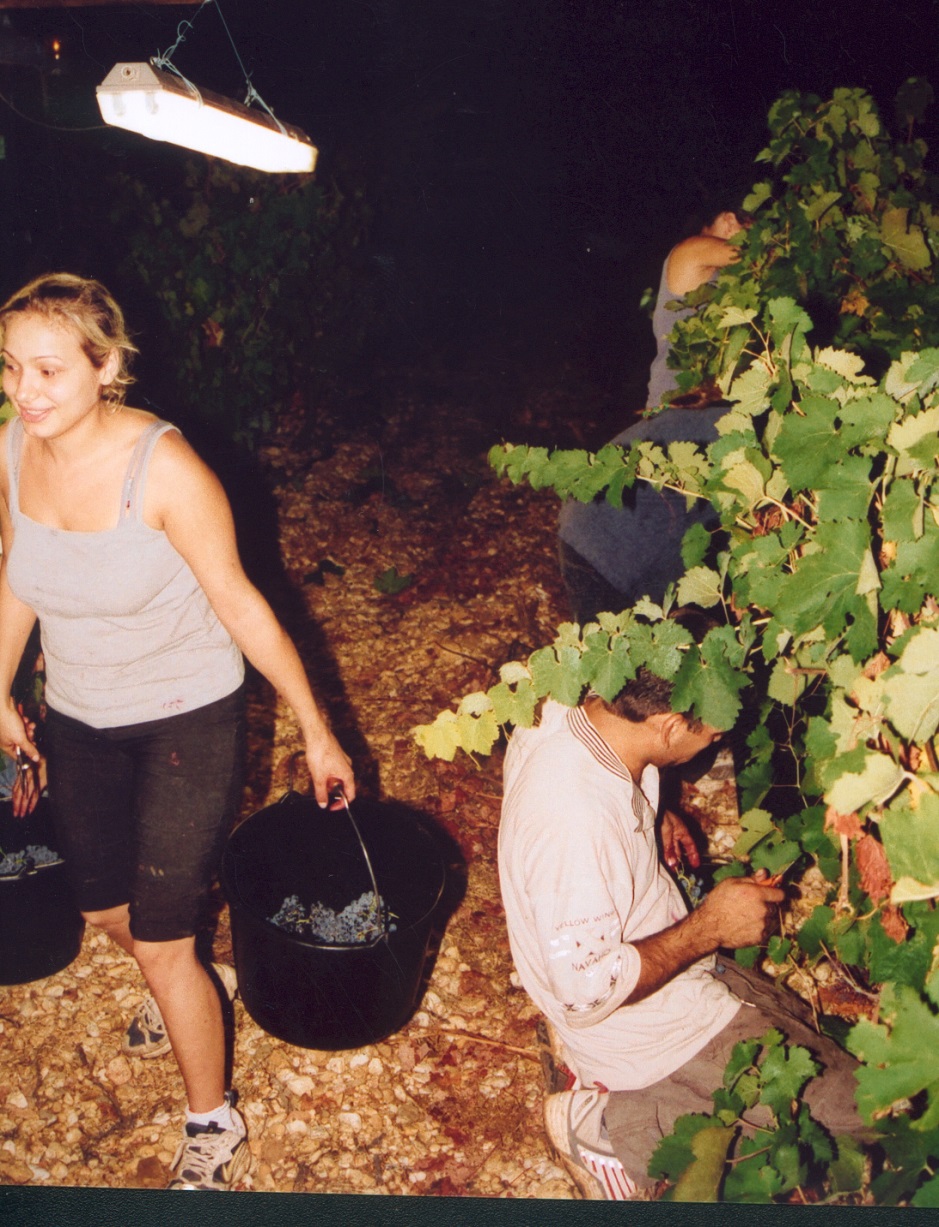 Domainel’Aiguelière
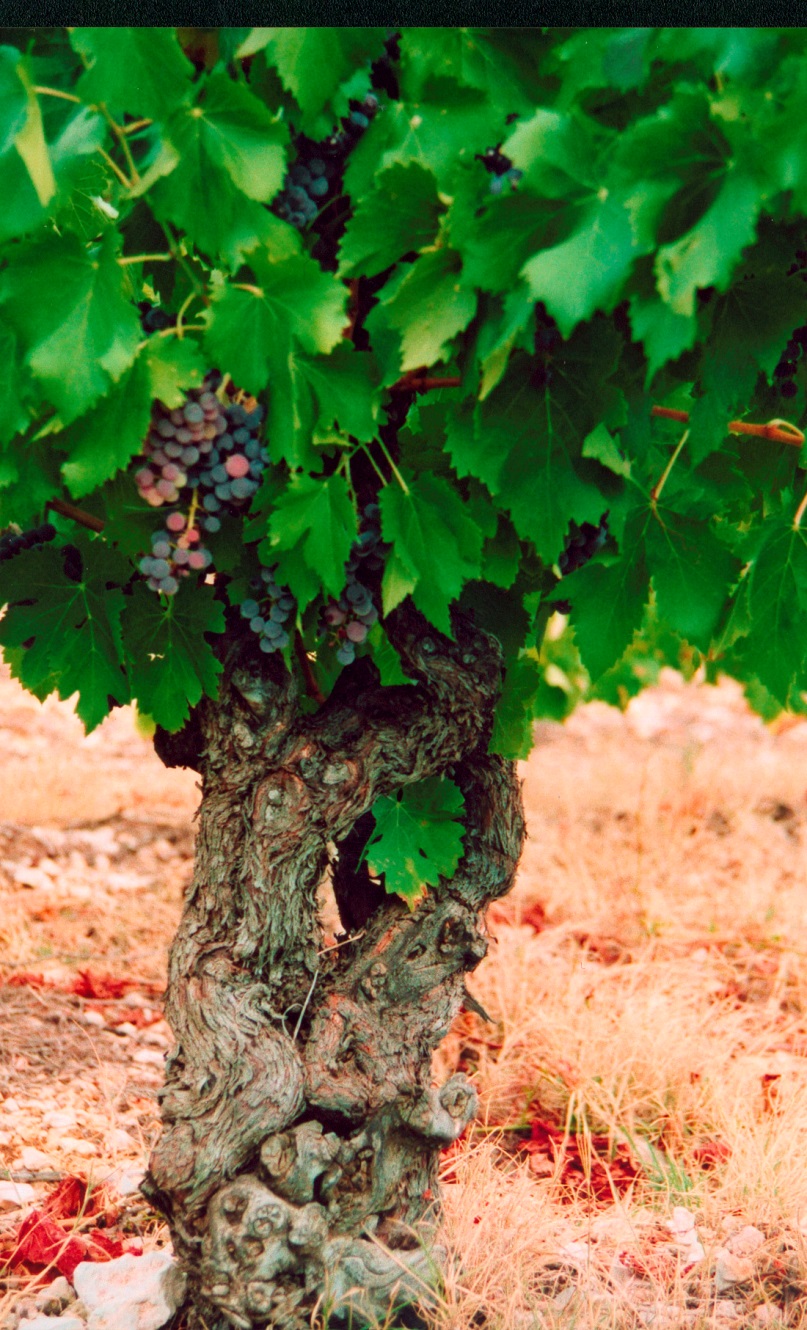 Domainel’Aiguelière
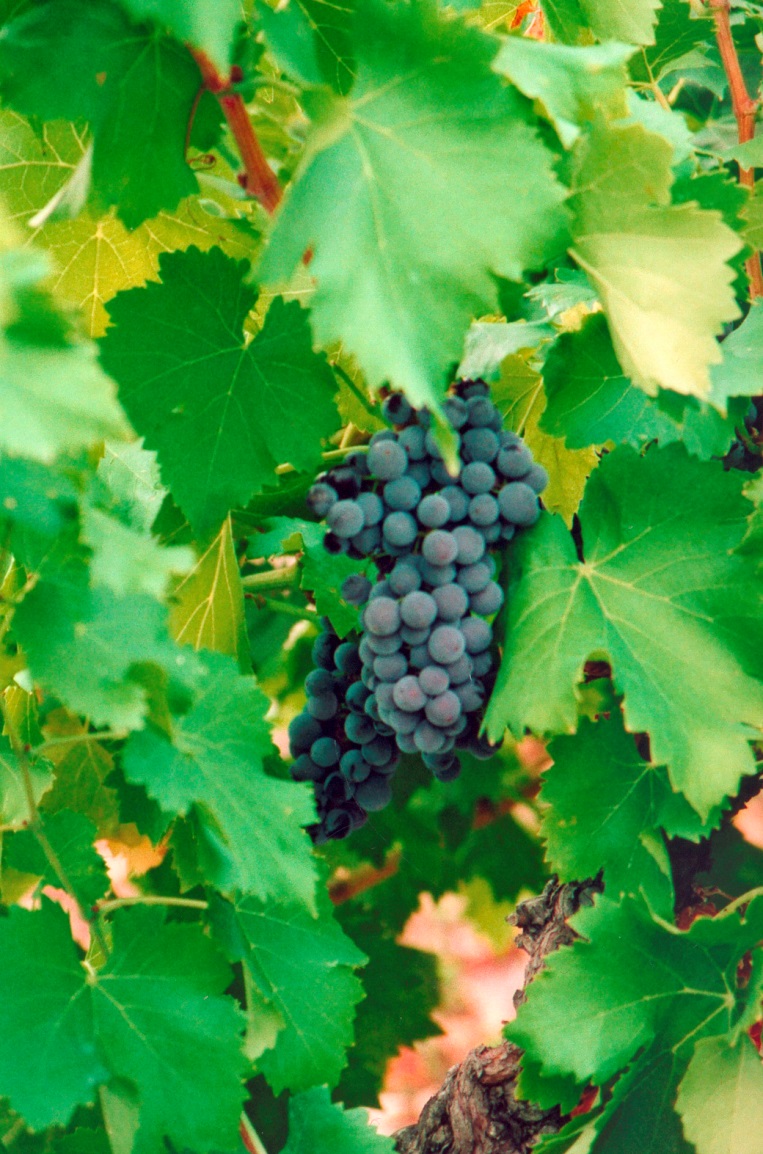 Domainel’Aiguelière
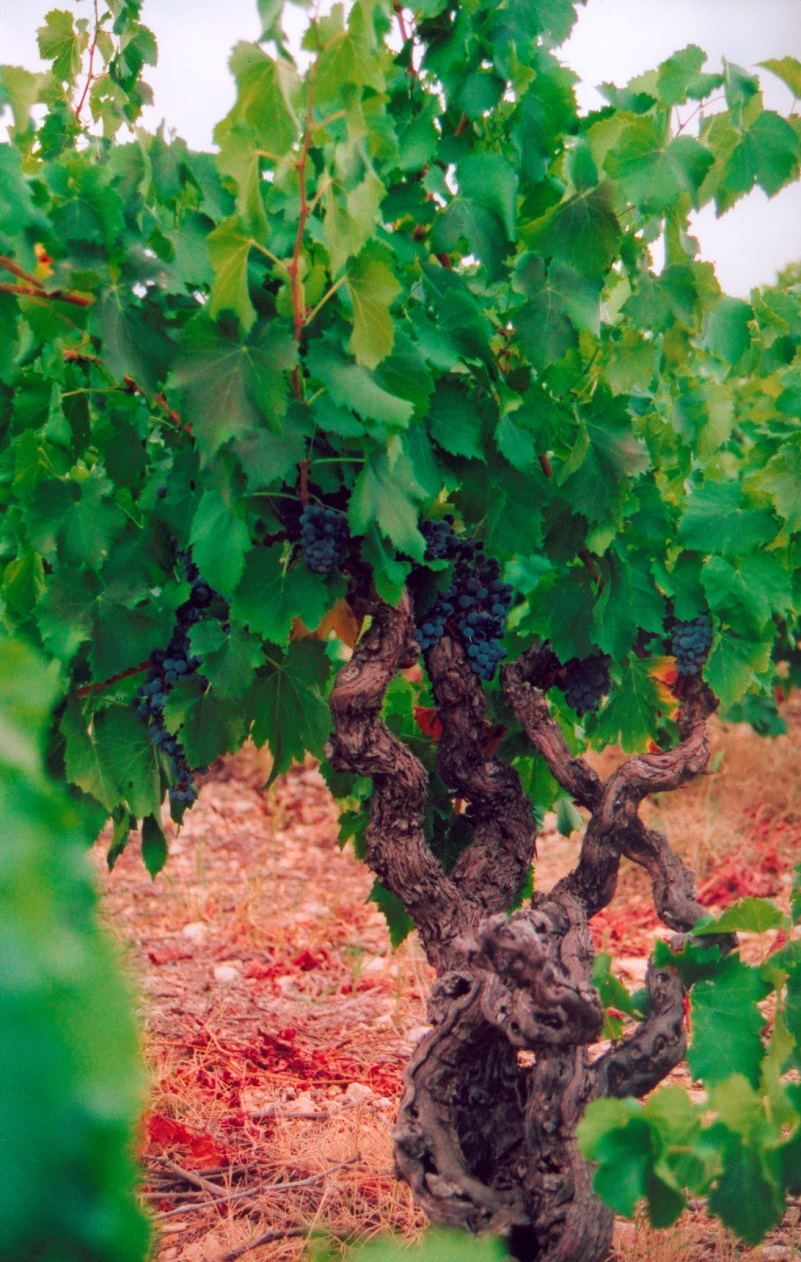 Domainel’Aiguelière
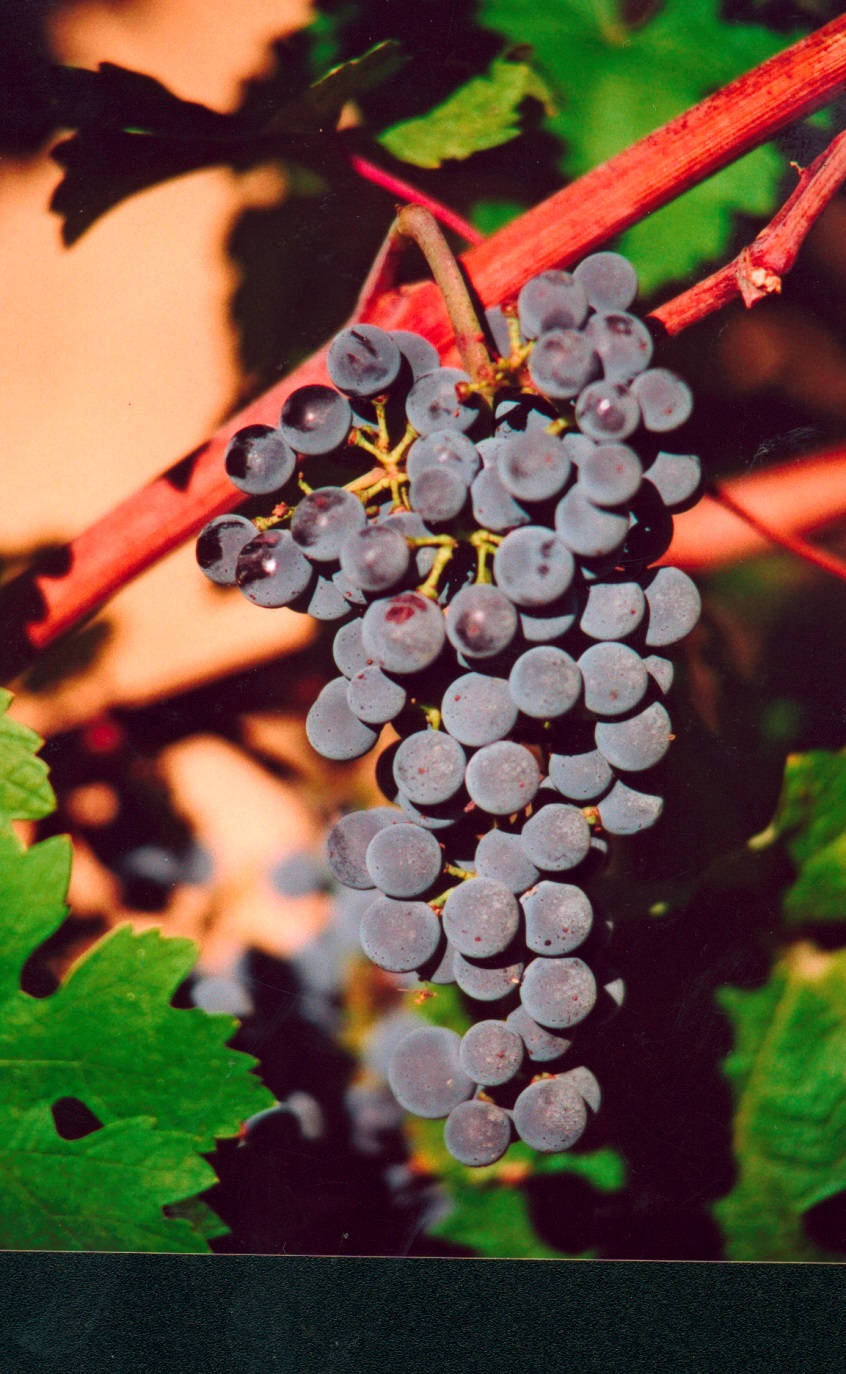 Domainel’Aiguelière
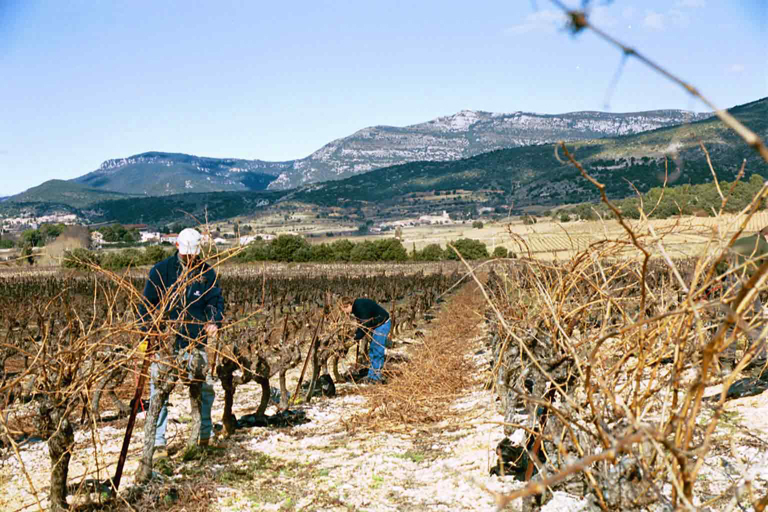 Domainel’Aiguelière
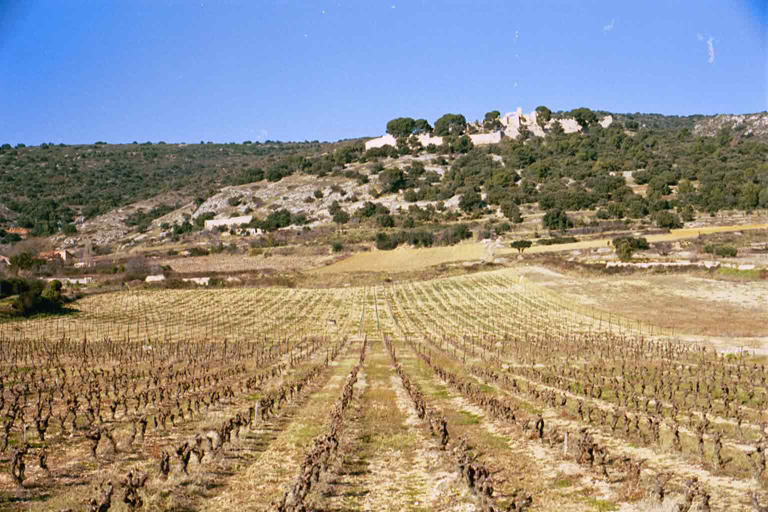 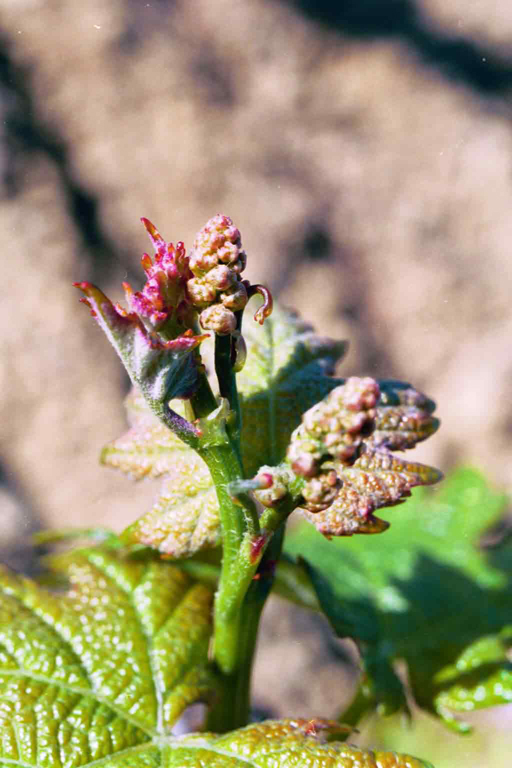 Domainel’Aiguelière
Domainel’Aiguelière
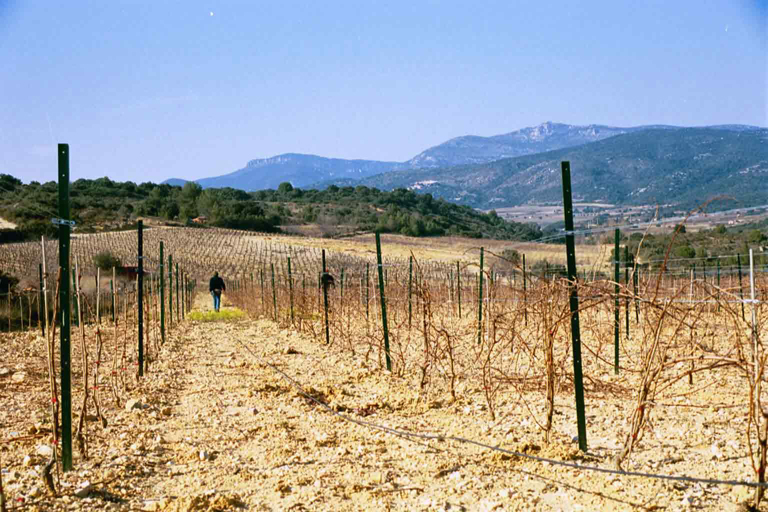 Domainel’Aiguelière
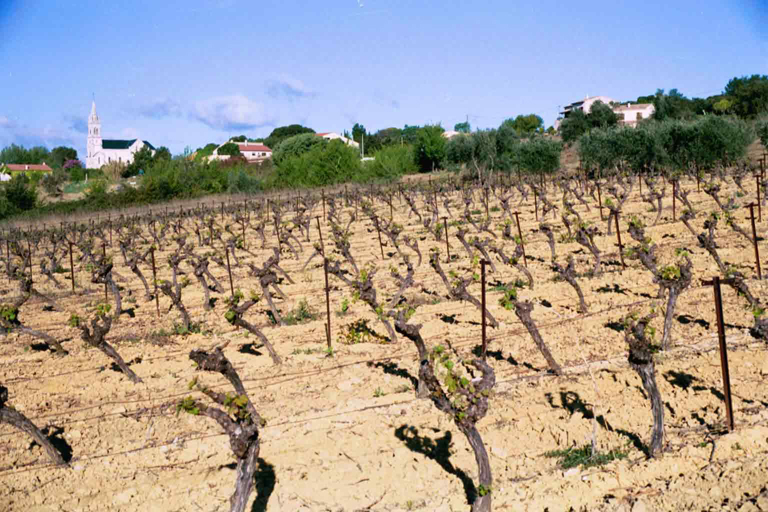 Domainel’Aiguelière
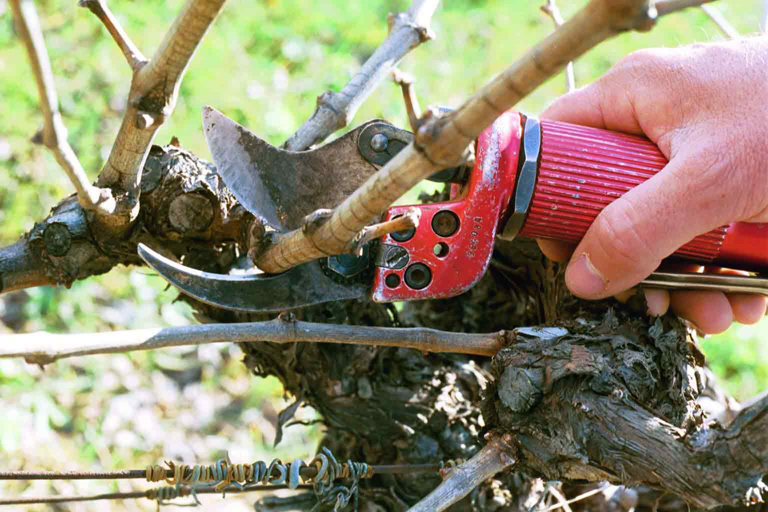 Domainel’Aiguelière
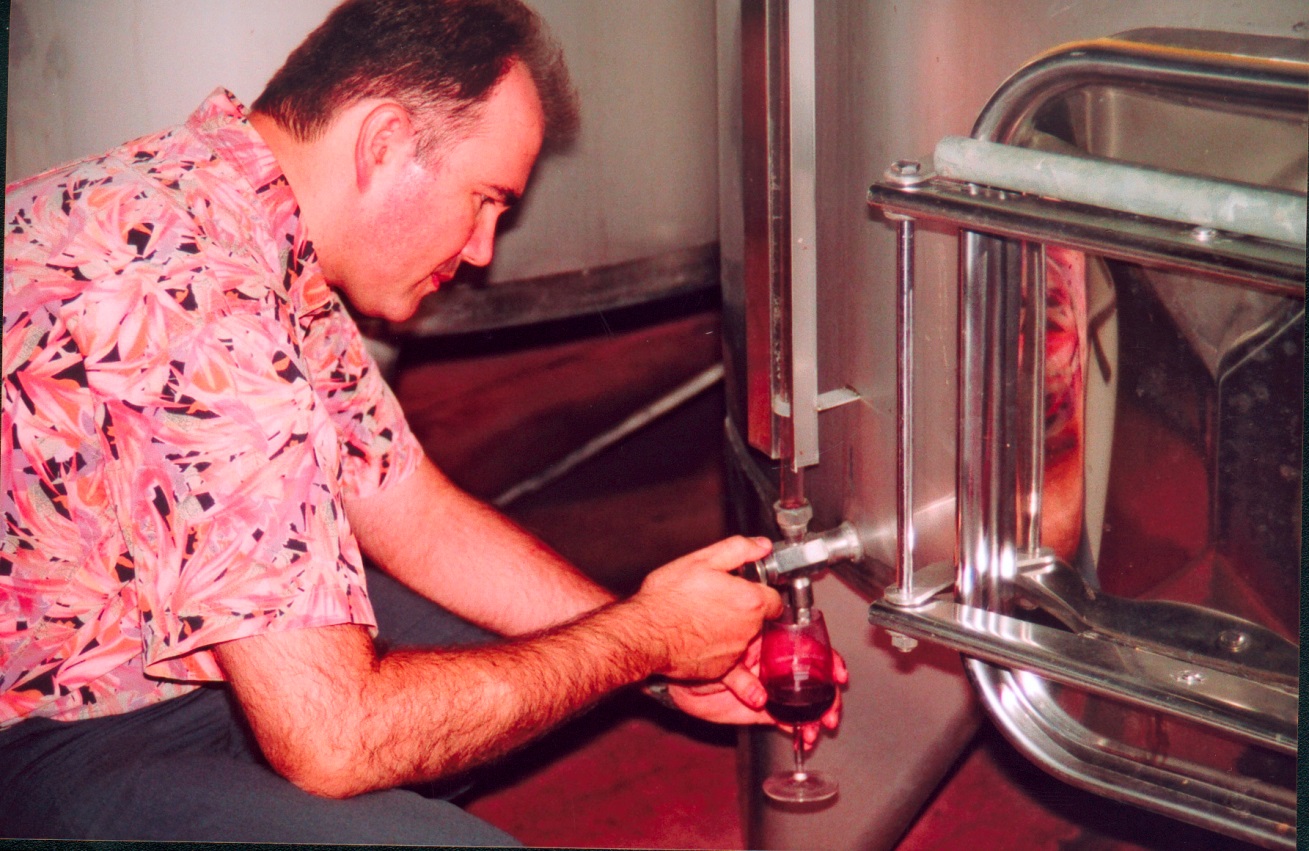 Domainel’Aiguelière
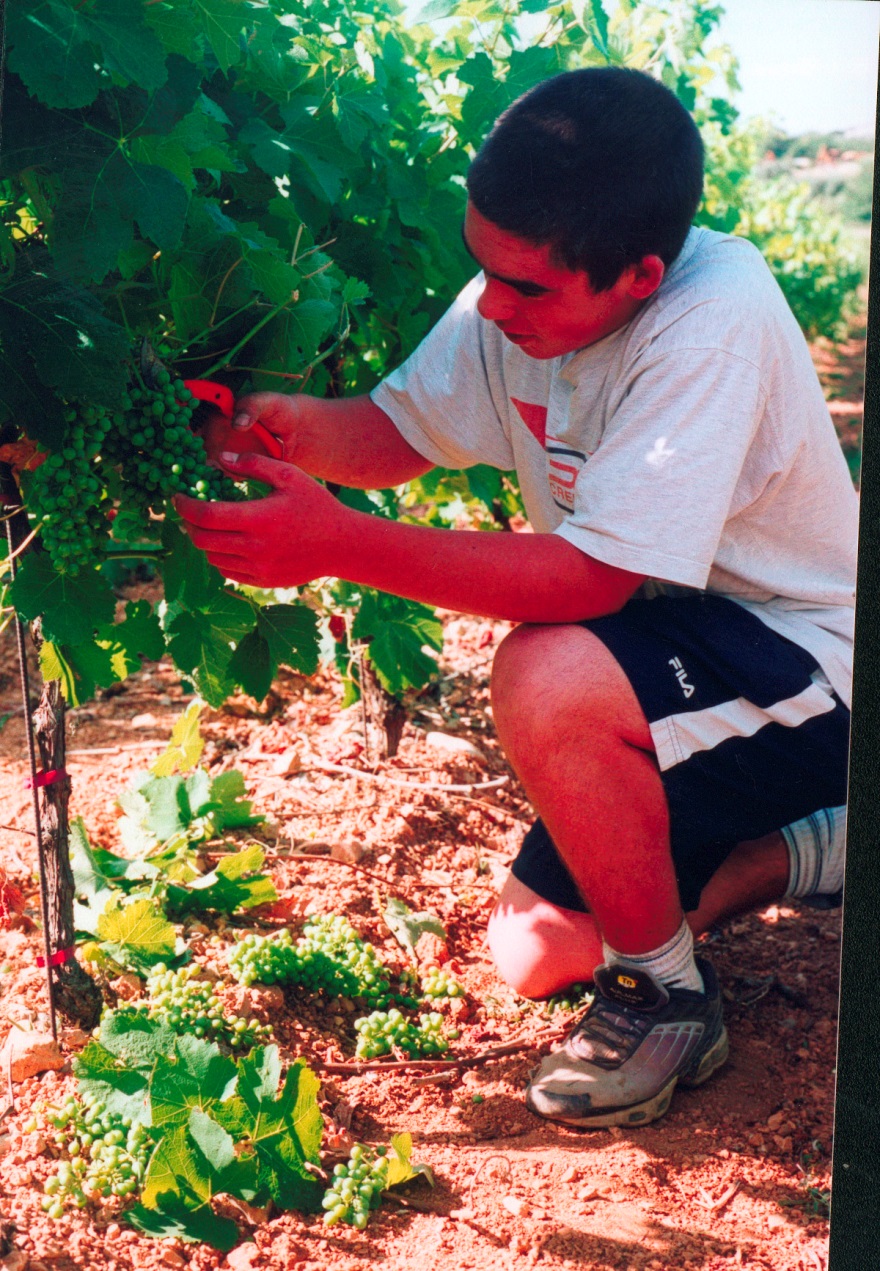 Domainel’Aiguelière
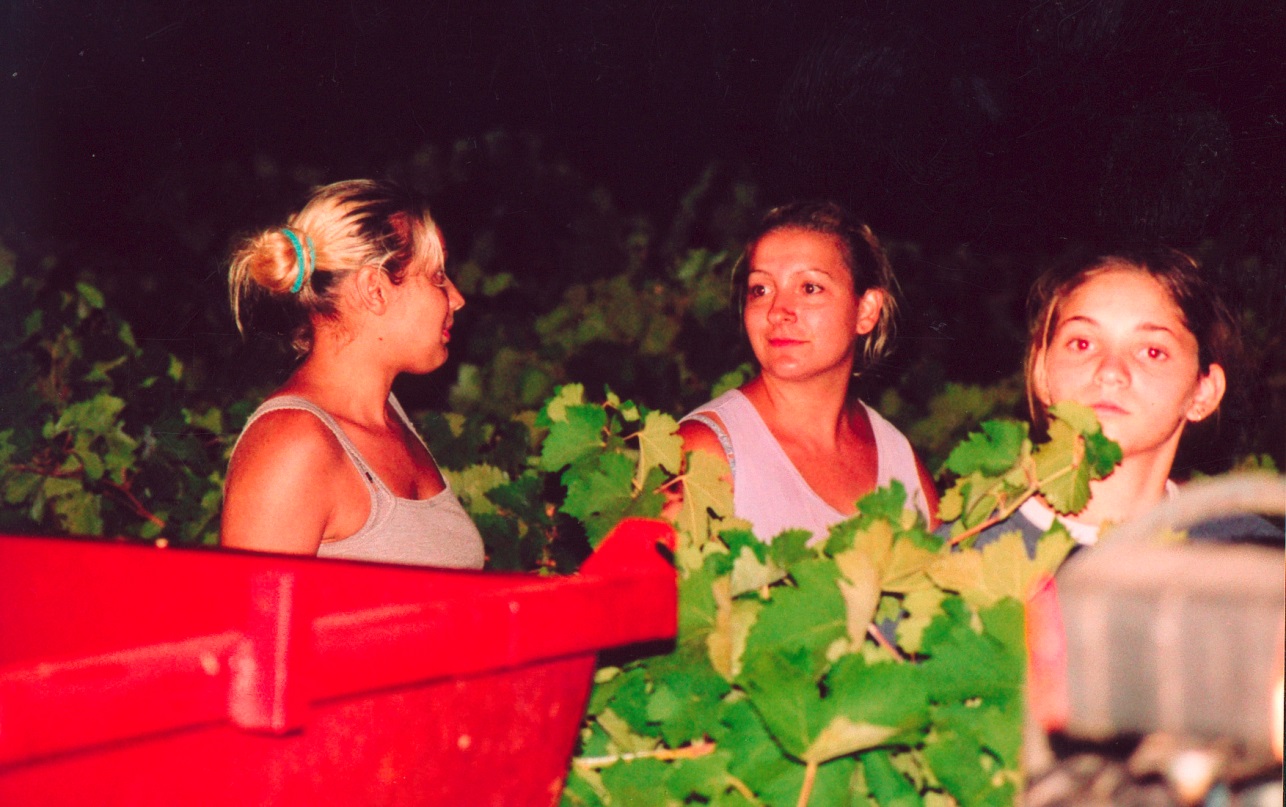 Domainel’Aiguelière
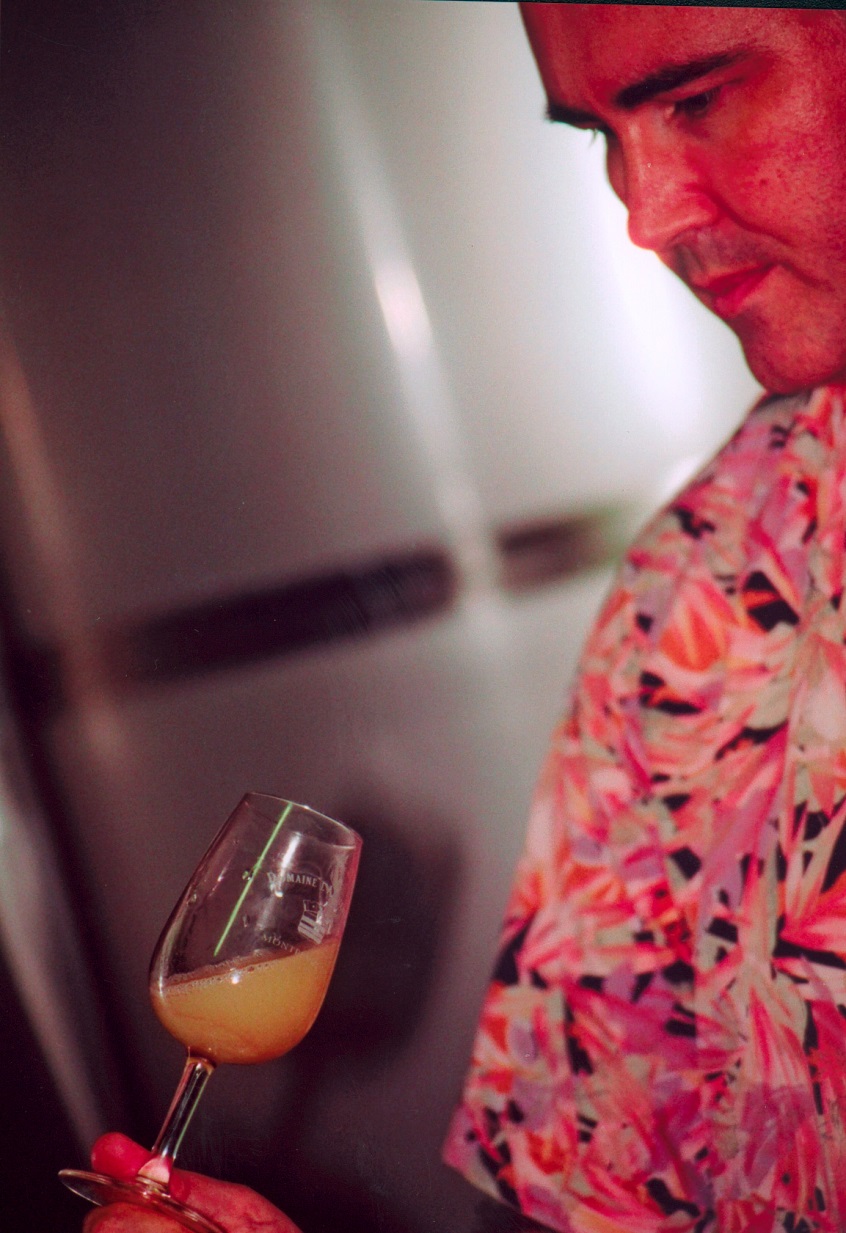 Domainel’Aiguelière
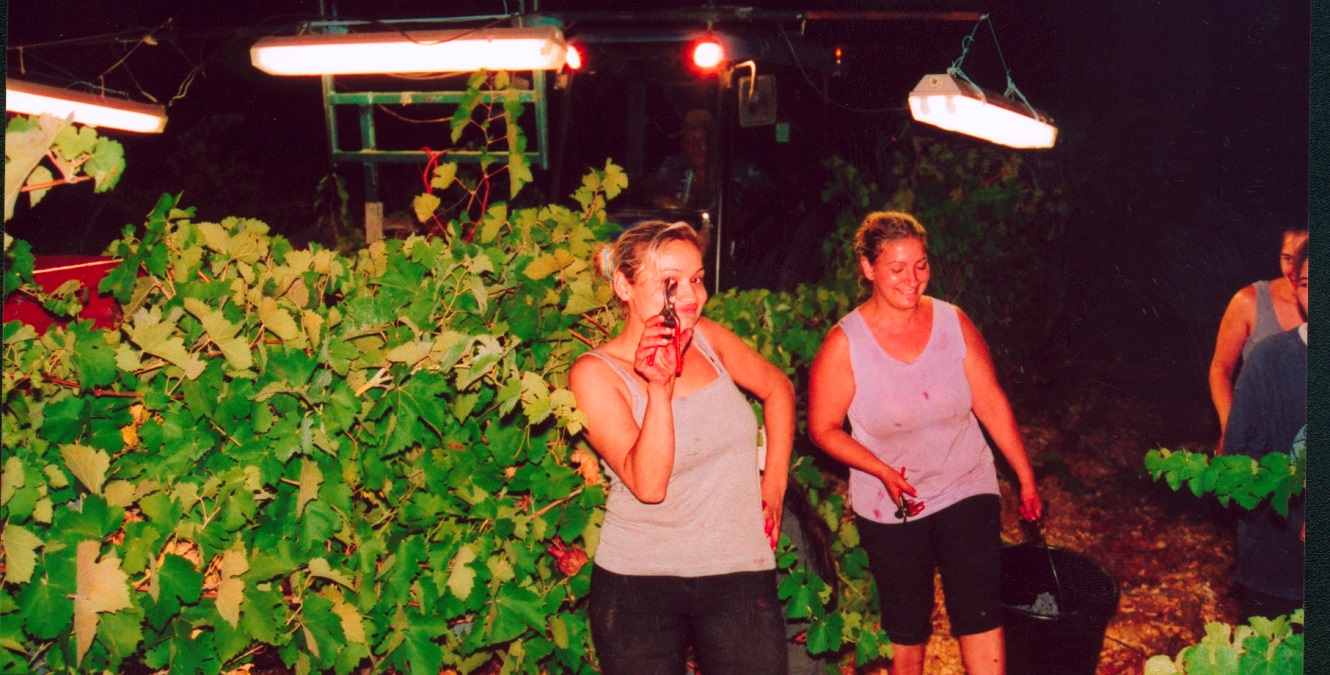 Domainel’Aiguelière
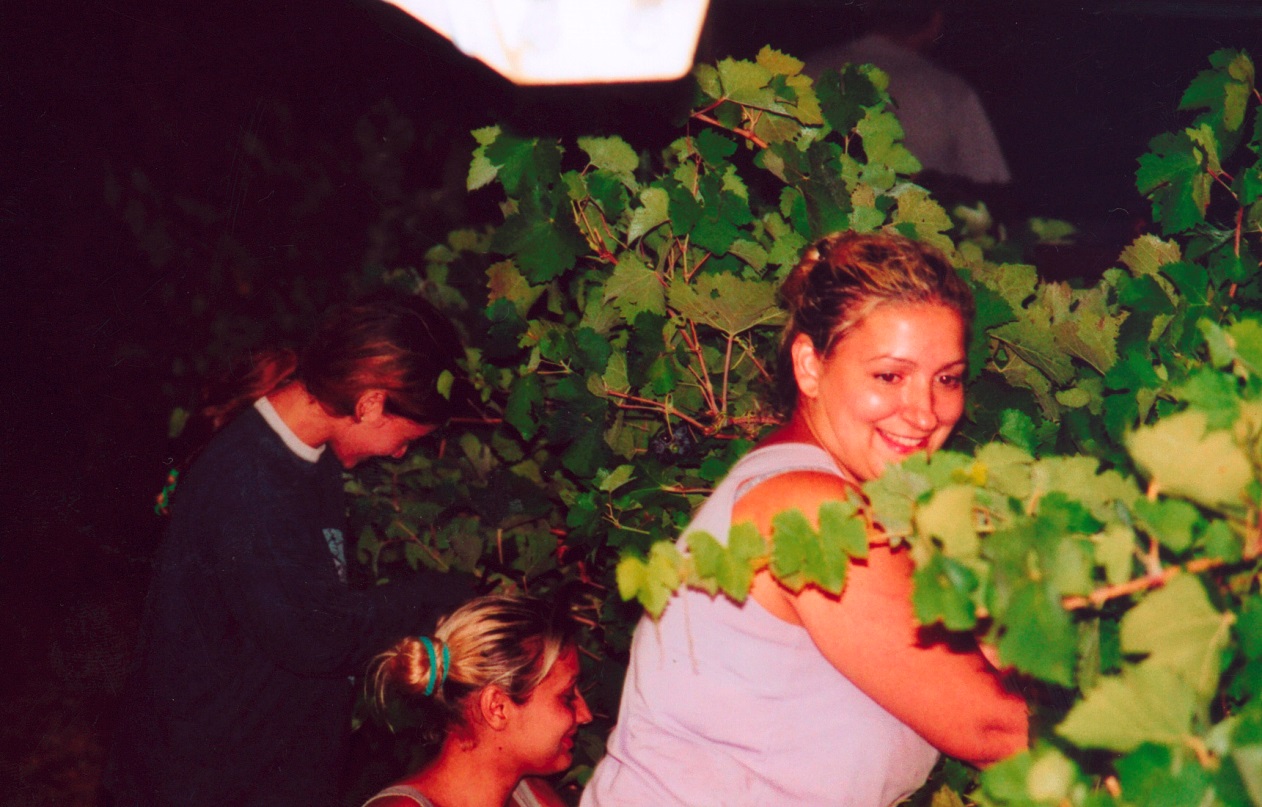 Domainel’Aiguelière
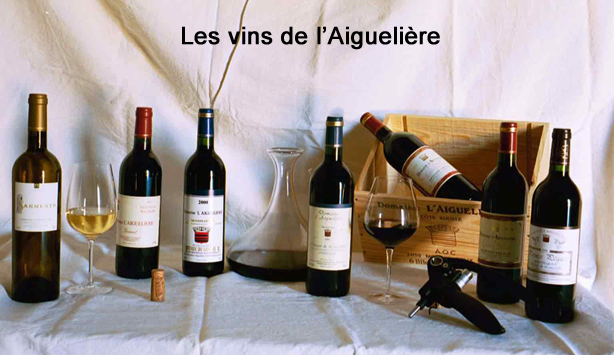 Domainel’Aiguelière
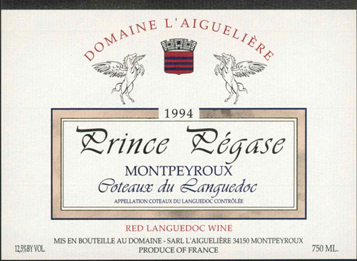 Domainel’Aiguelière
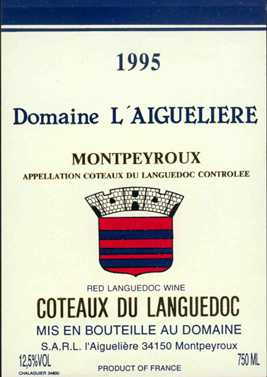 Domainel’Aiguelière
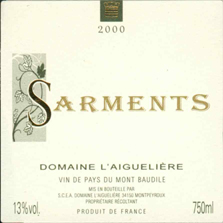 Domainel’Aiguelière
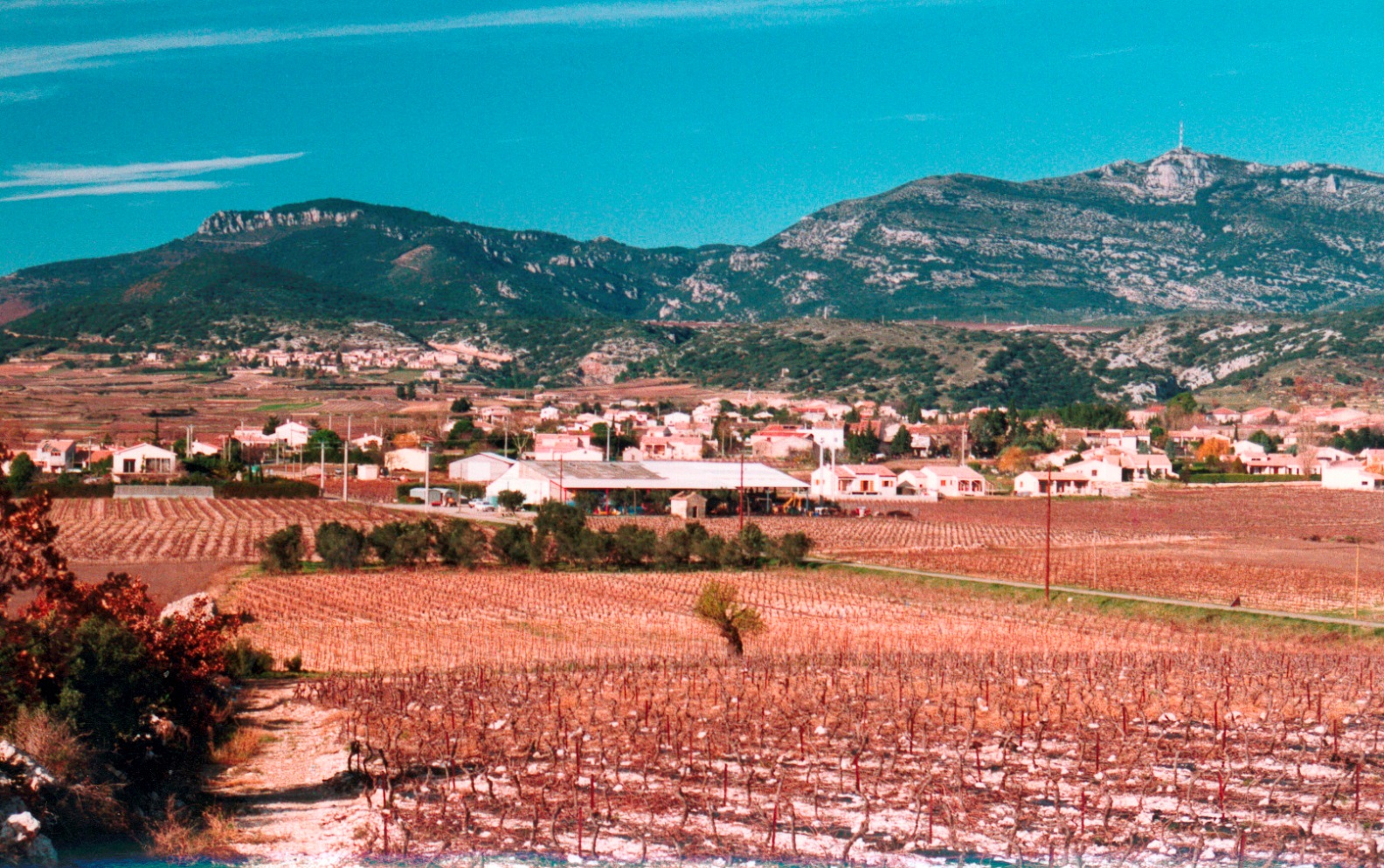 Domainel’Aiguelière
Fin provisoire de ce diaporama